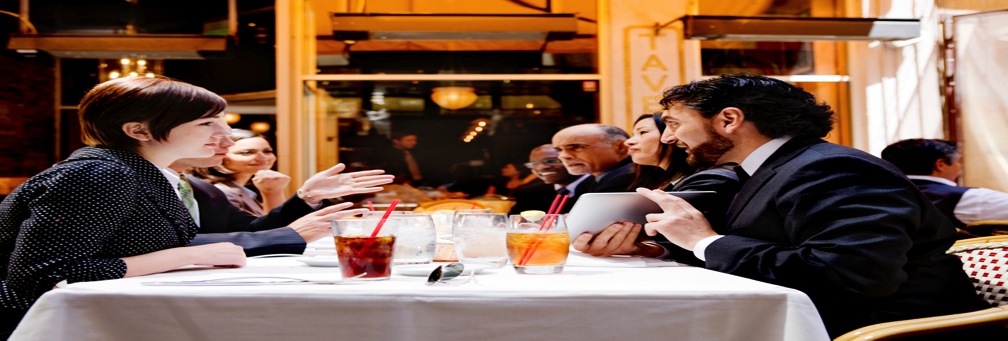 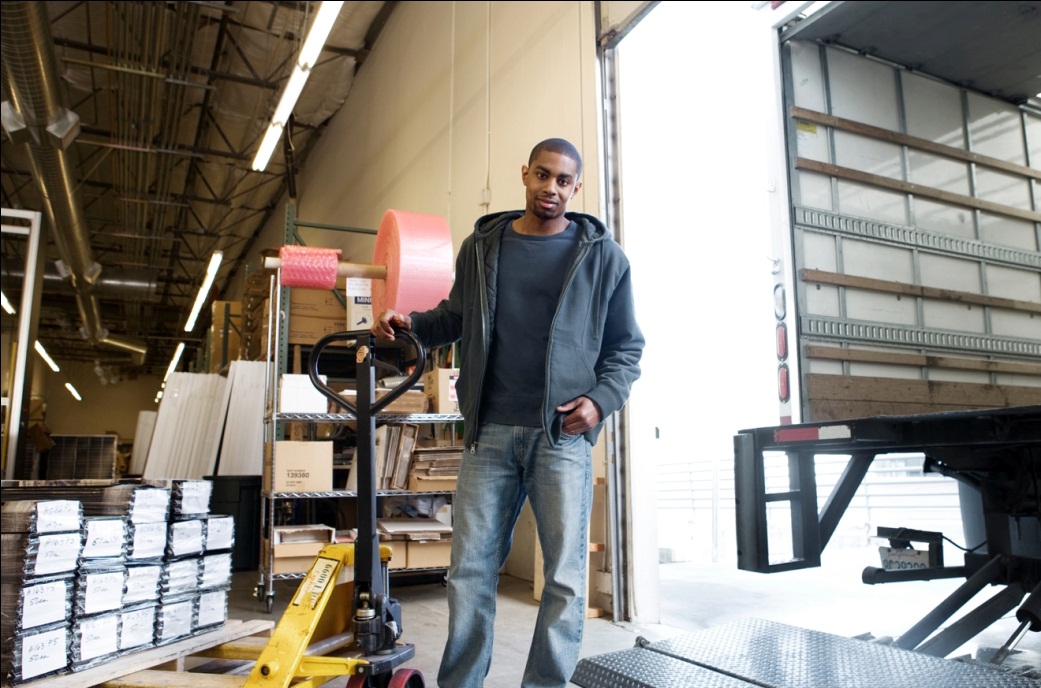 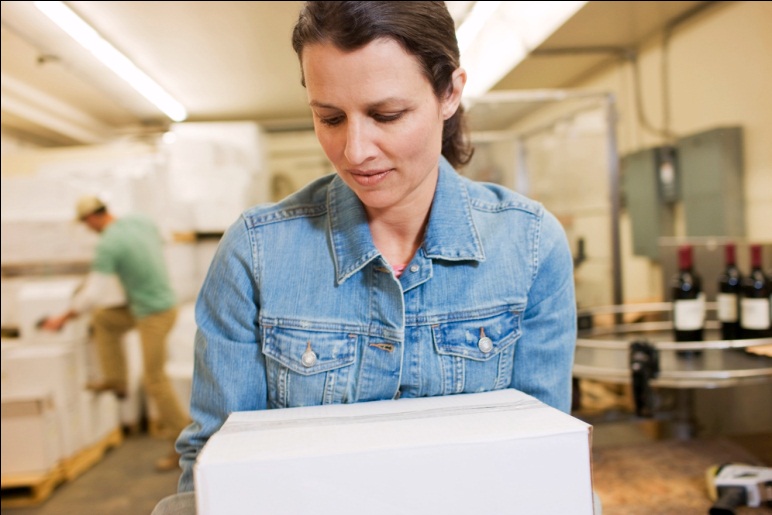 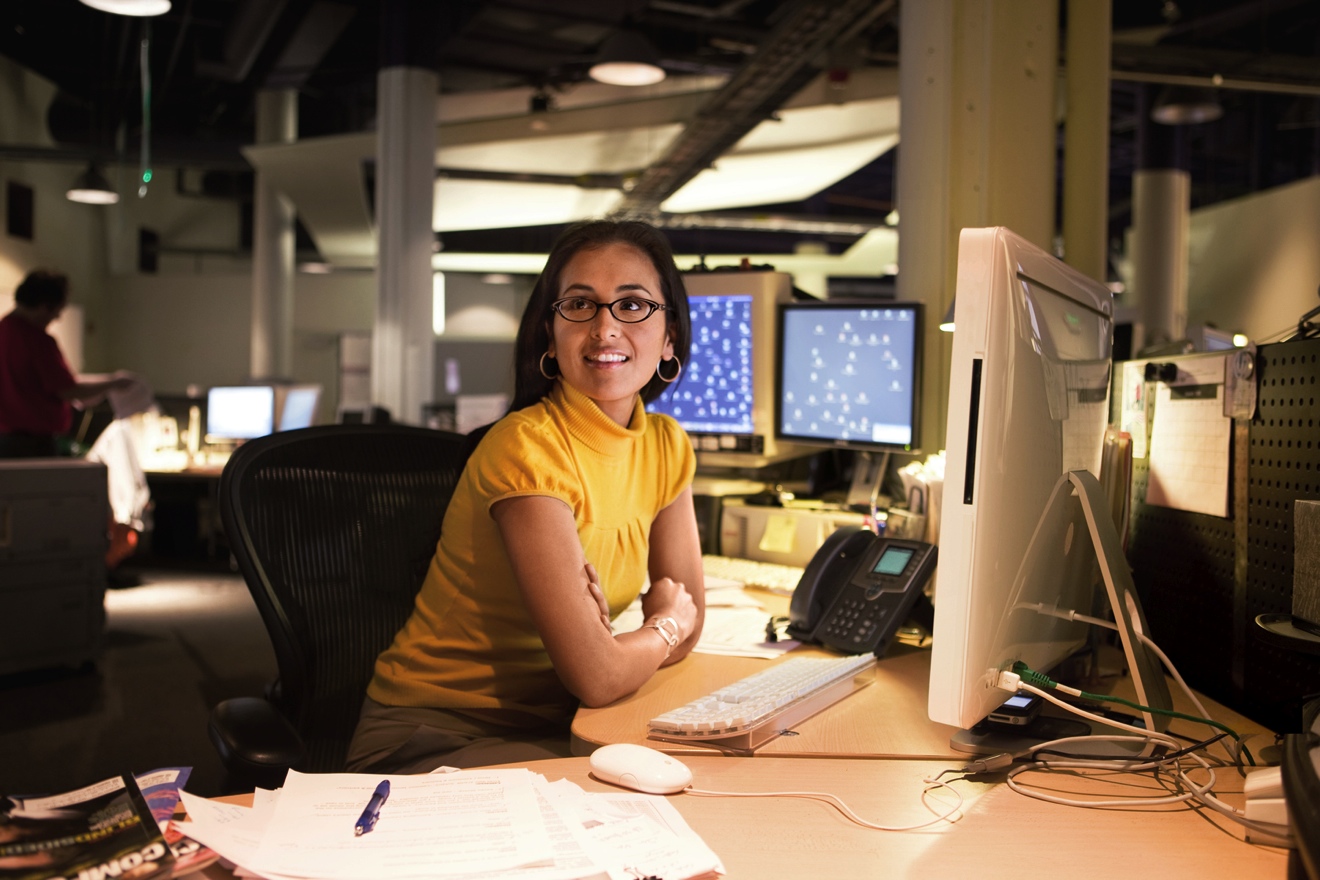 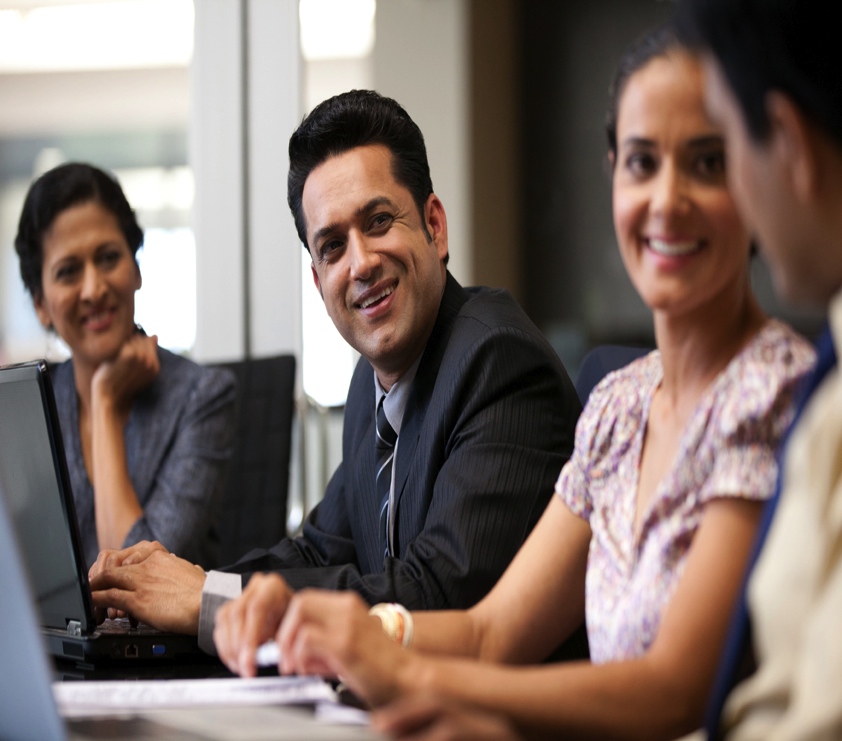 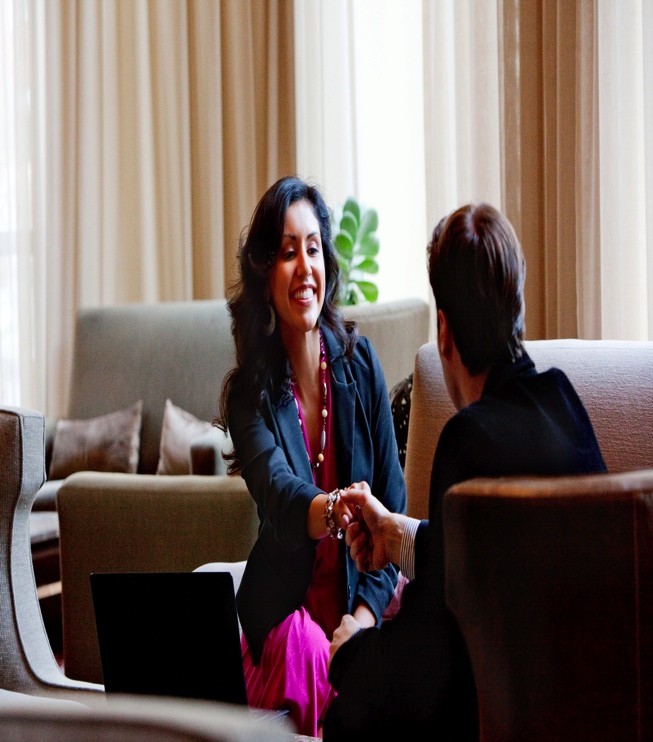 Erhöhtes Wachstum mit dem Cisco Midmarket-Portfolio
Mehr Wachstum, Produktivität und optimierte Kundeninteraktionen
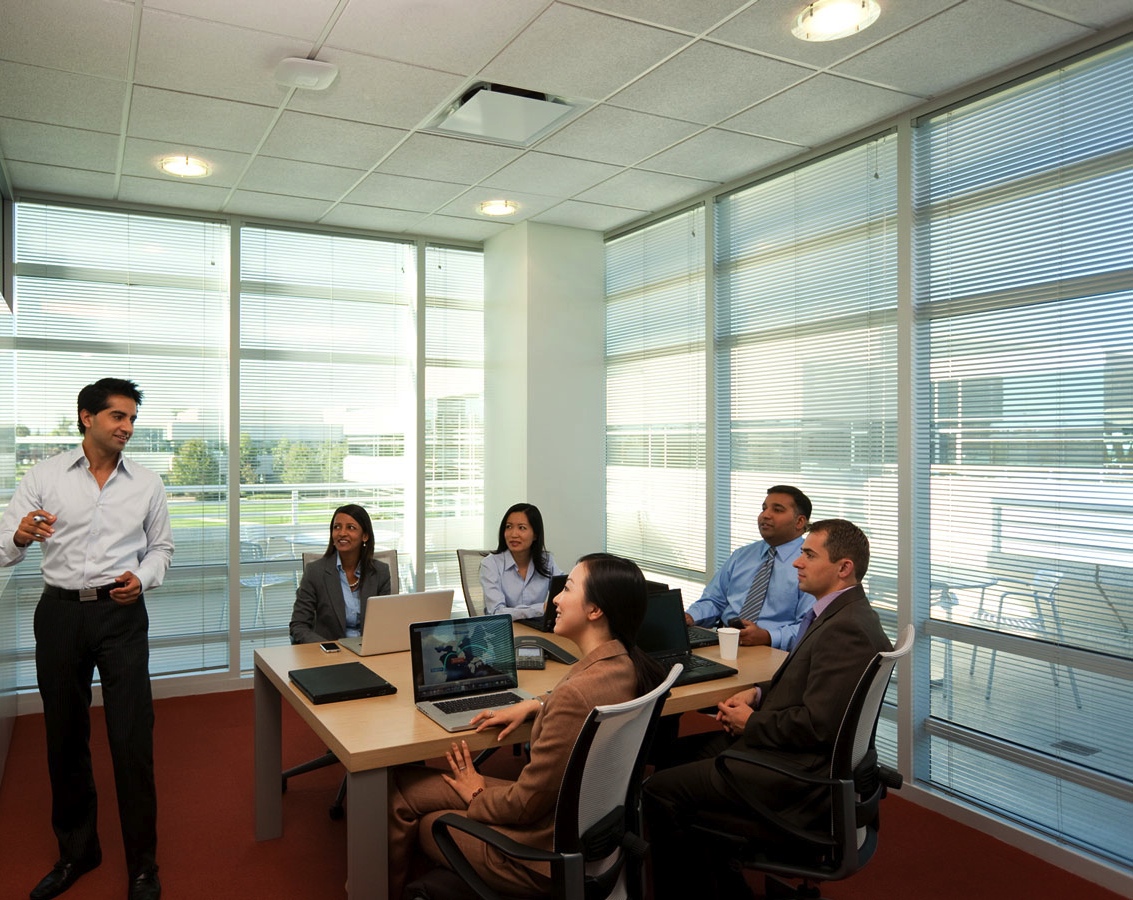 Agenda
Aktuelle Wirtschaftslage
Geschäftliche Auswirkungen
Warum Cisco und Ihre Vorteile
Anwenderberichte von Kunden
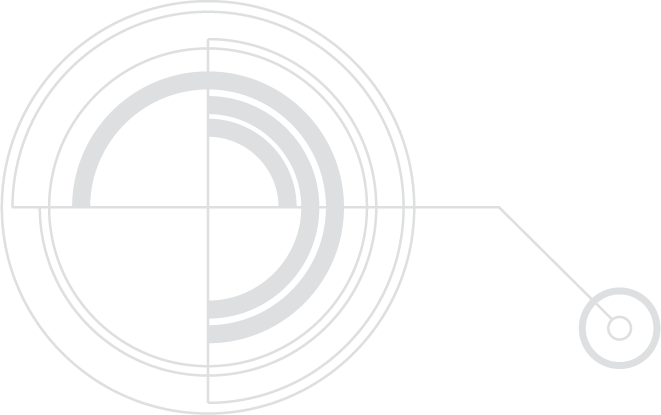 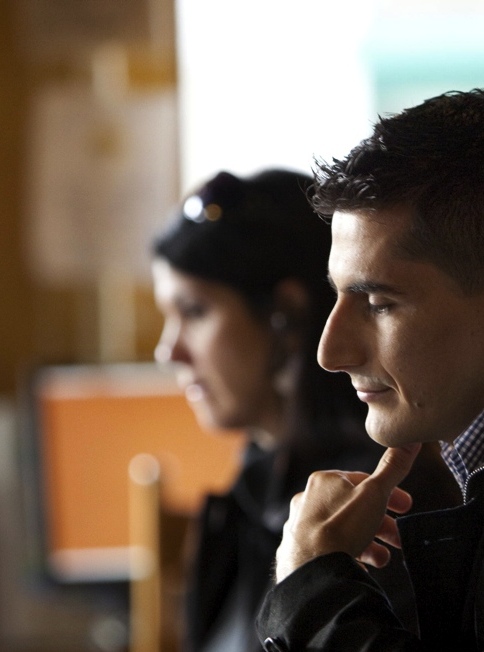 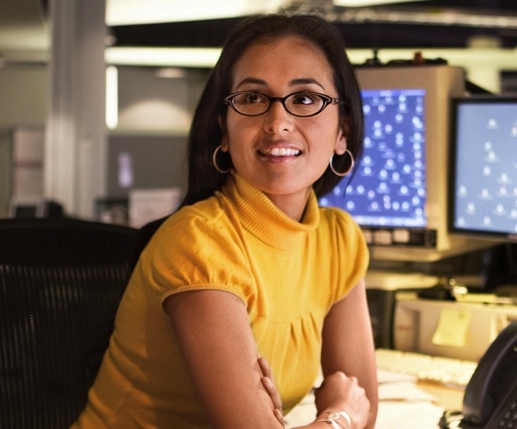 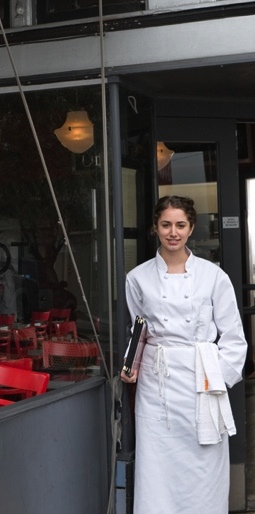 Aktuelle Wirtschaftslage
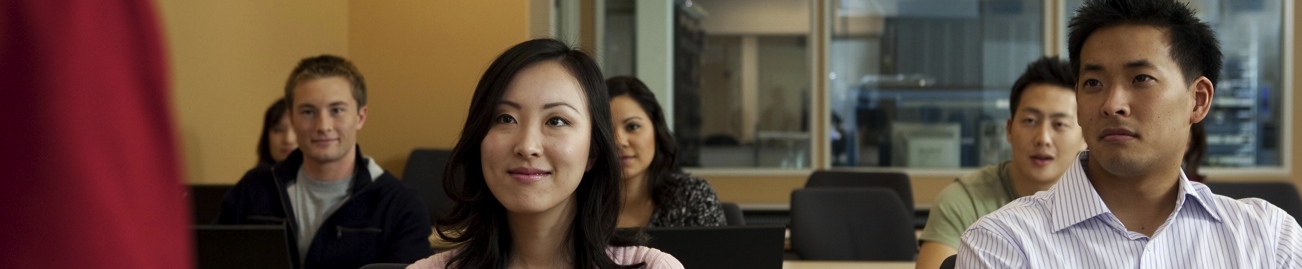 Unsere Welt verändert sich.
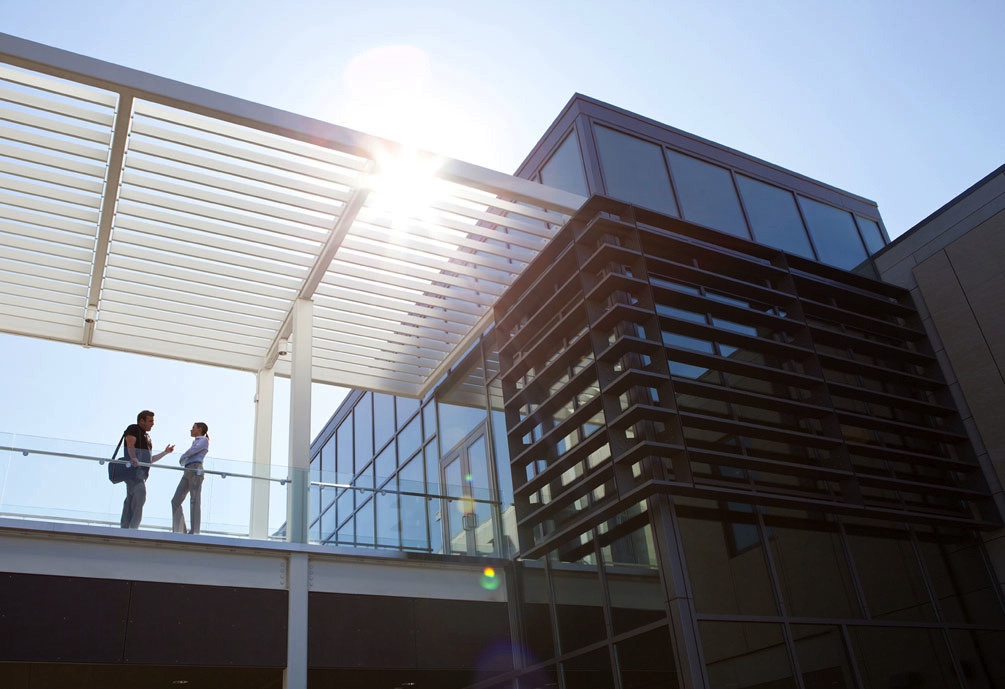 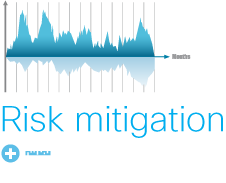 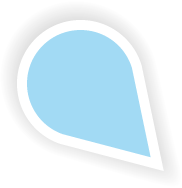 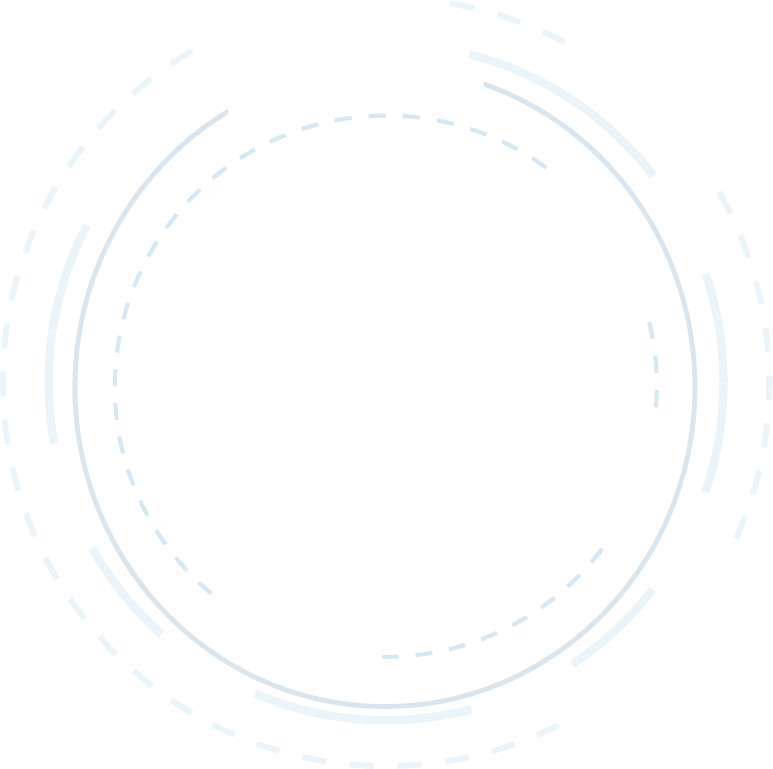 Menschen
Risikominimierung
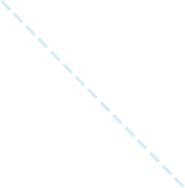 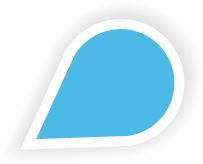 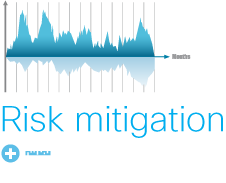 Prozesse
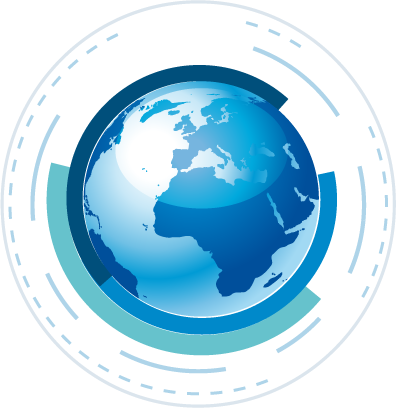 Der Grad an Vernetzung und Kommunikation hat rapide zugenommen.
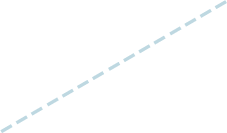 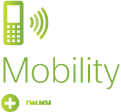 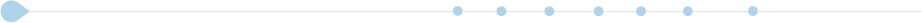 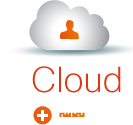 Mobilität
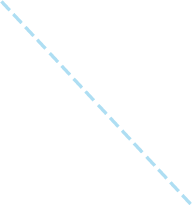 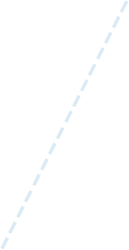 Cloud
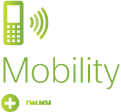 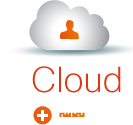 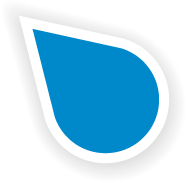 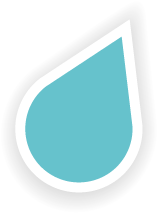 Daten
Dinge
Megatrend: Mobilität
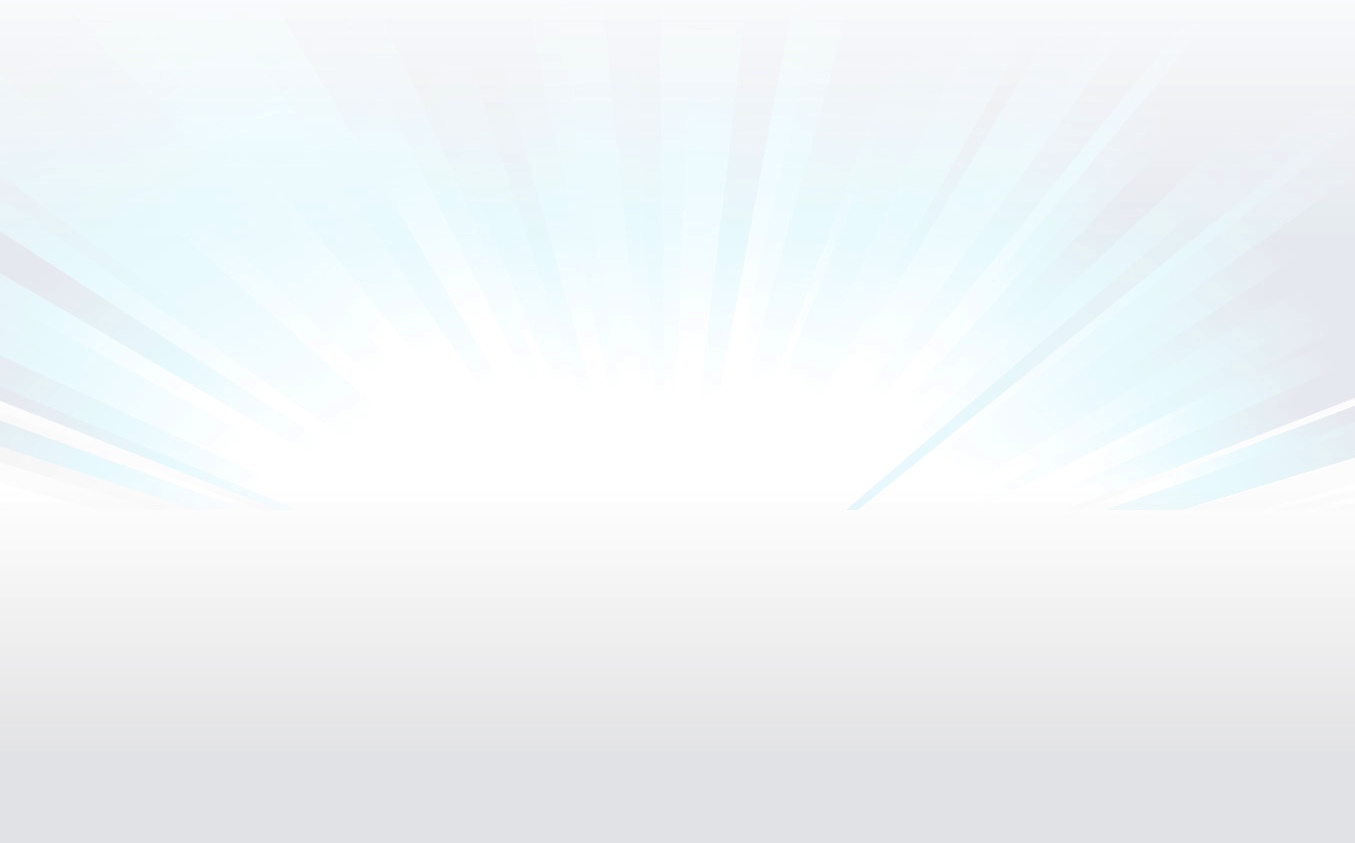 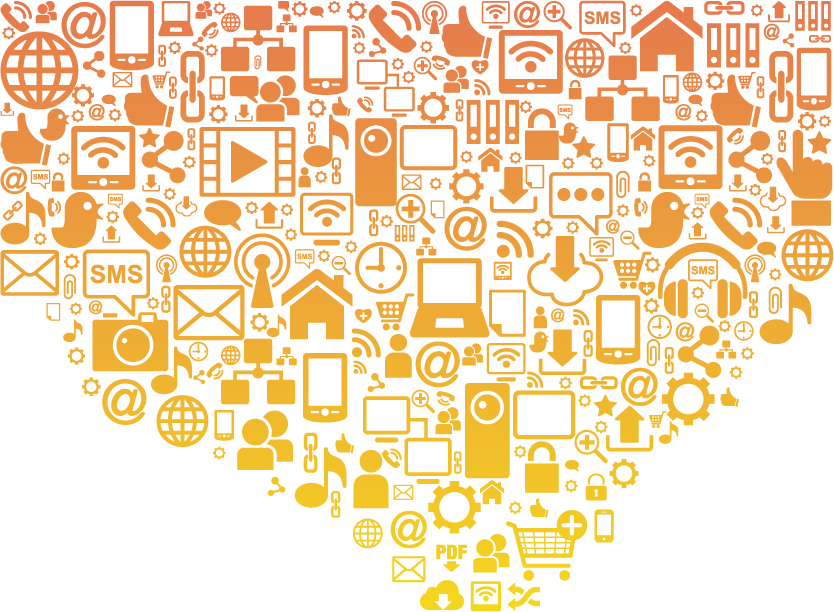 2011: Über 40 % der Mobilfunkteilnehmer greifen auf das Internet zu. 
2011: Es werden mehr Smartphones verkauft als PCs.
2013: Im Midmarket wird überwiegend mit mobilen Geräten auf das Internet zugegriffen. 
Bis 2016: Es werden viermal so viele Mobilgeräte wie PCs verkauft.
Bis 2017: US-Einzelhandel verzeichnet 71,5 % Marktanteil für Tablets, 27 % für Smartphones.
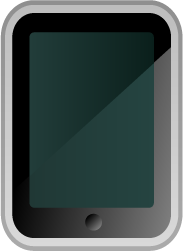 Quellen: Silicon Valley Insider, Gartner, ITU
Megatrend: Cloud Computing
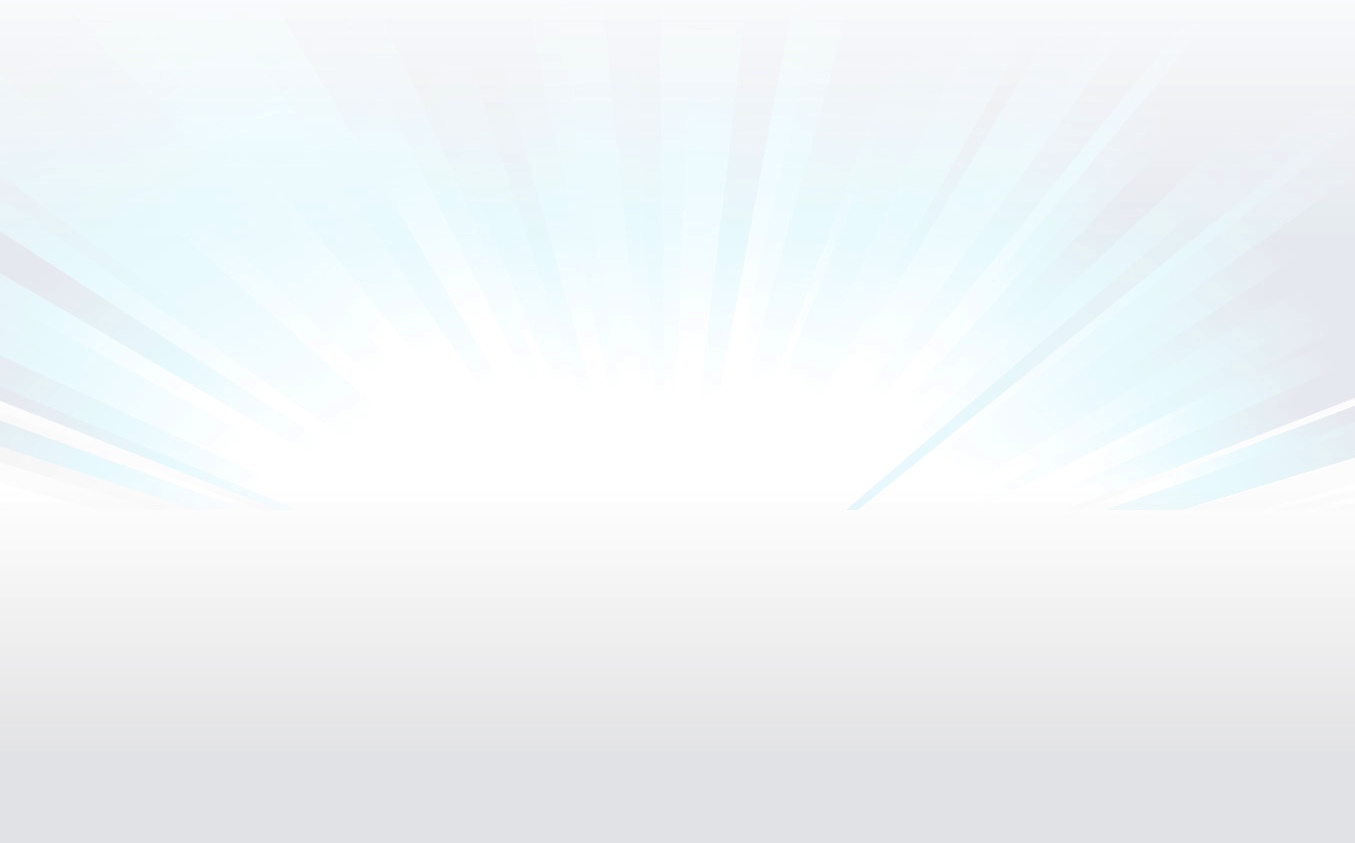 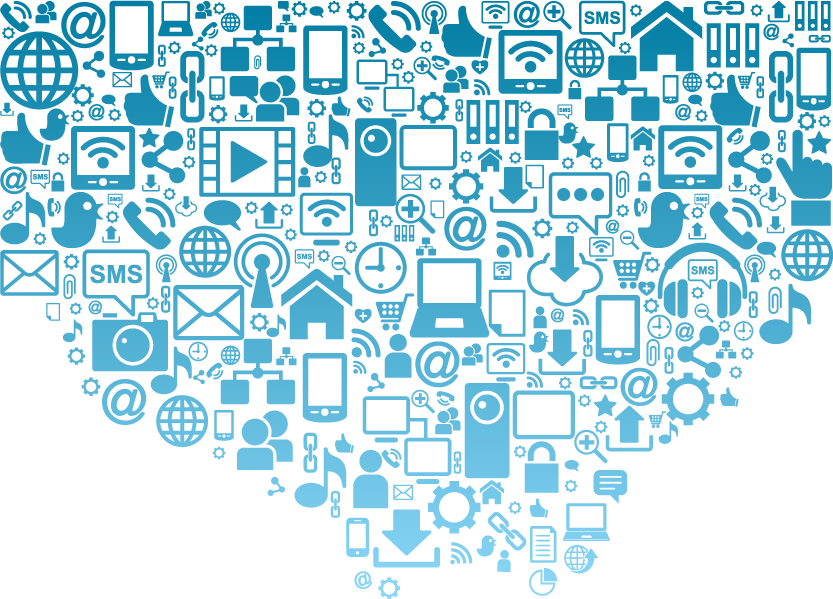 Public Clouds schaffen für Unternehmen aller Größen ähnliche Wettbewerbsvoraussetzungen.  
2011 nutzten mehr als ein Drittel aller mittelständischen Unternehmen Cloud-Anwendungen.
Die Ausgaben für Public Cloud IT-Services werden 2009 bis 2015 um 400 % zunehmen.
2012 wurden netto 80 % neue allgemein verfügbare Cloud-Anwendungen entwickelt.
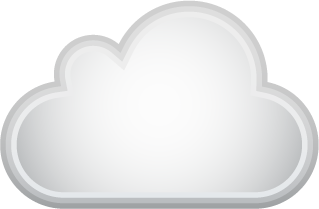 Quelle: IDC
Megatrend: Risikominimierung
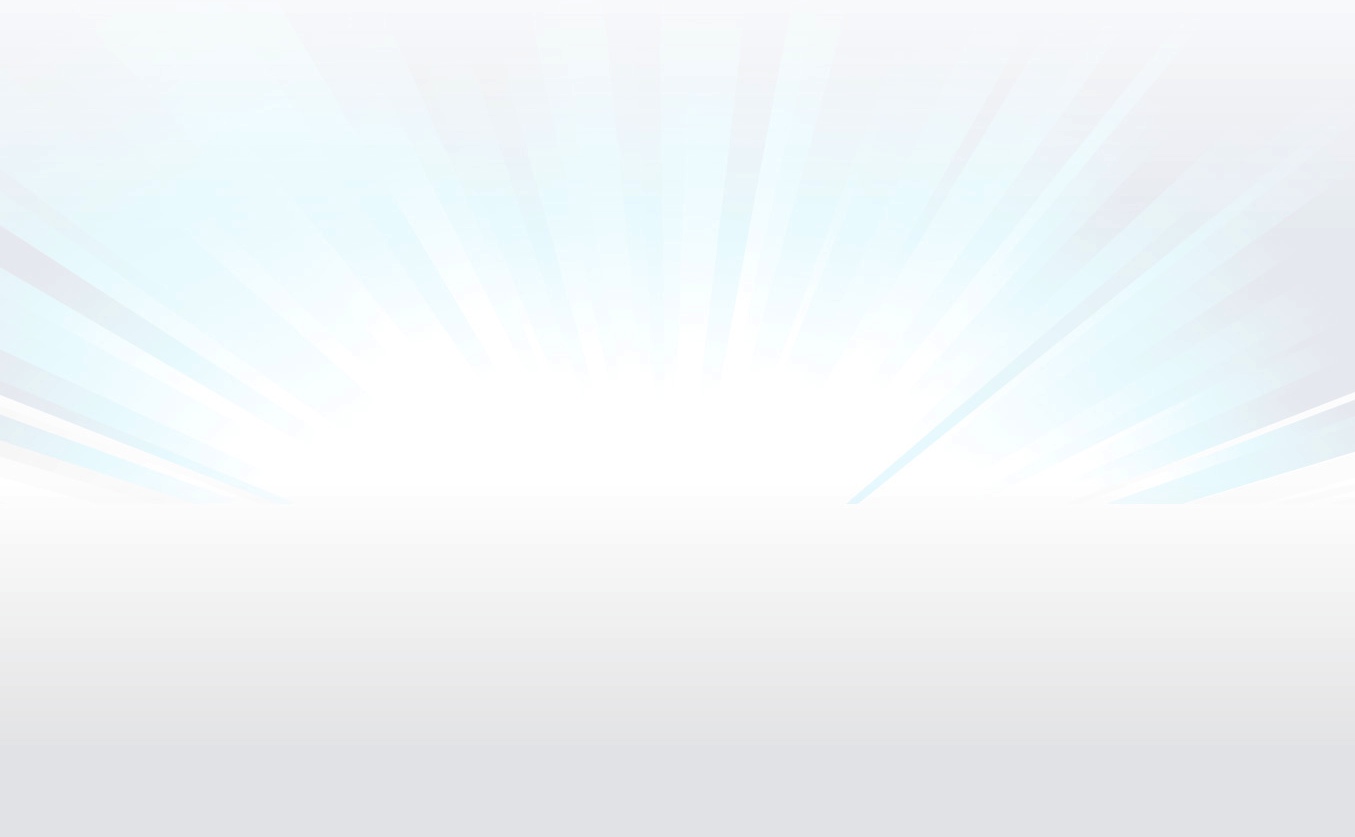 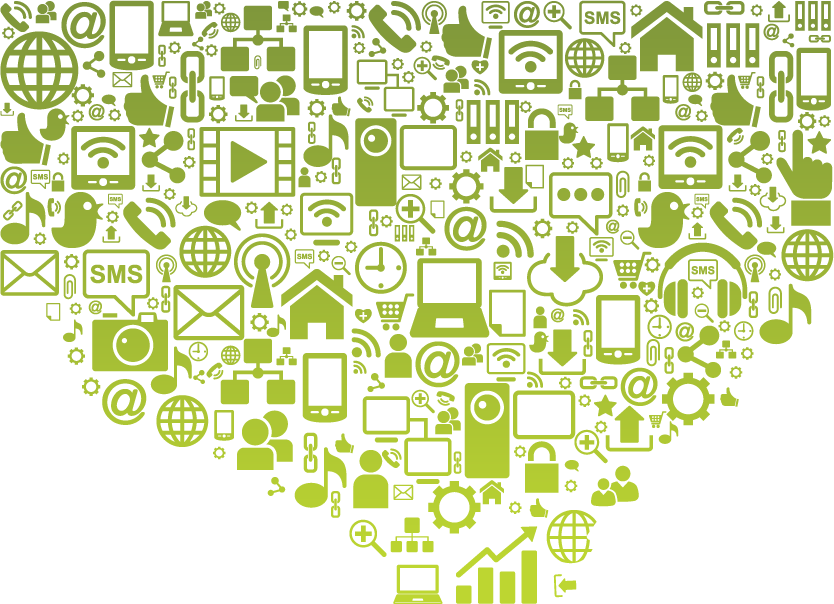 45 % der kleinen und mittleren Unternehmen planen Anschaffungen/Upgrades für Sicherheit, Backup und Virtualisierung.

Technologie spielt bei allen Aspekten kommerzieller, unternehmerischer und persönlicher Prozesse eine immer größere Rolle.

Wie gut ein Unternehmen Krisen übersteht, hängt maßgeblich von der aktiven Risikominderung in guten Zeiten ab.

Nicht alle Anbieter investieren in Produkte mit langem Lebenszyklus, die den Serviceanforderungen über mehr als fünf Jahre genügen.
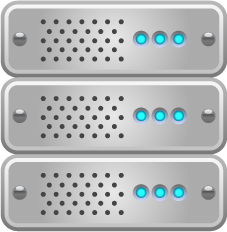 Quelle: IDC
Wie passen sich mittelständische Unternehmen an?
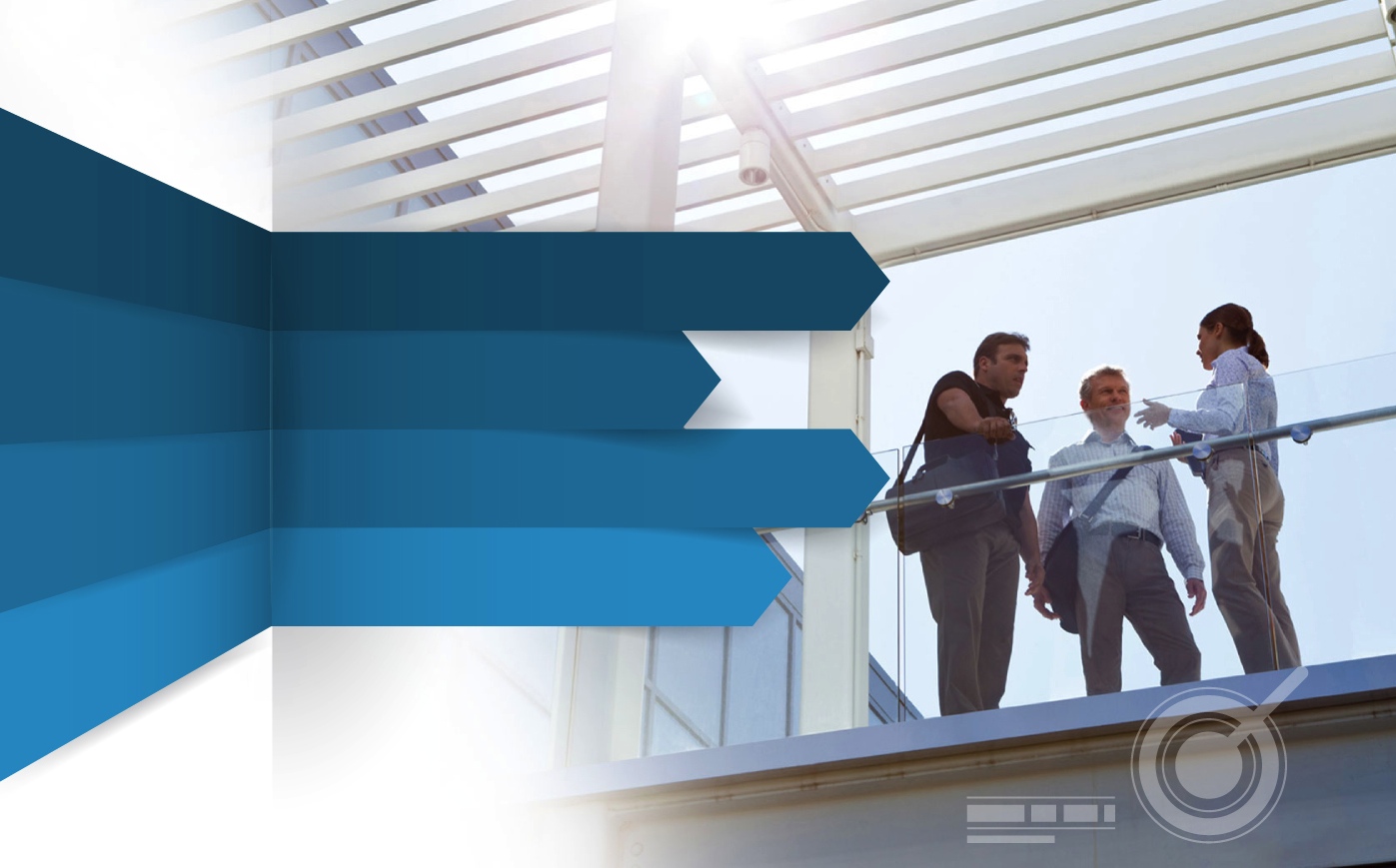 Das Netzwerk ist ein strategischer Faktor. Unternehmen, die in ihr Netzwerk investieren, erzielen geschäftliche Erfolge.
Mehr Wettbewerbsvorteile
,
,
Steigerung der Produktivität
Besserer Kundenservice
Unternehmenswachstum
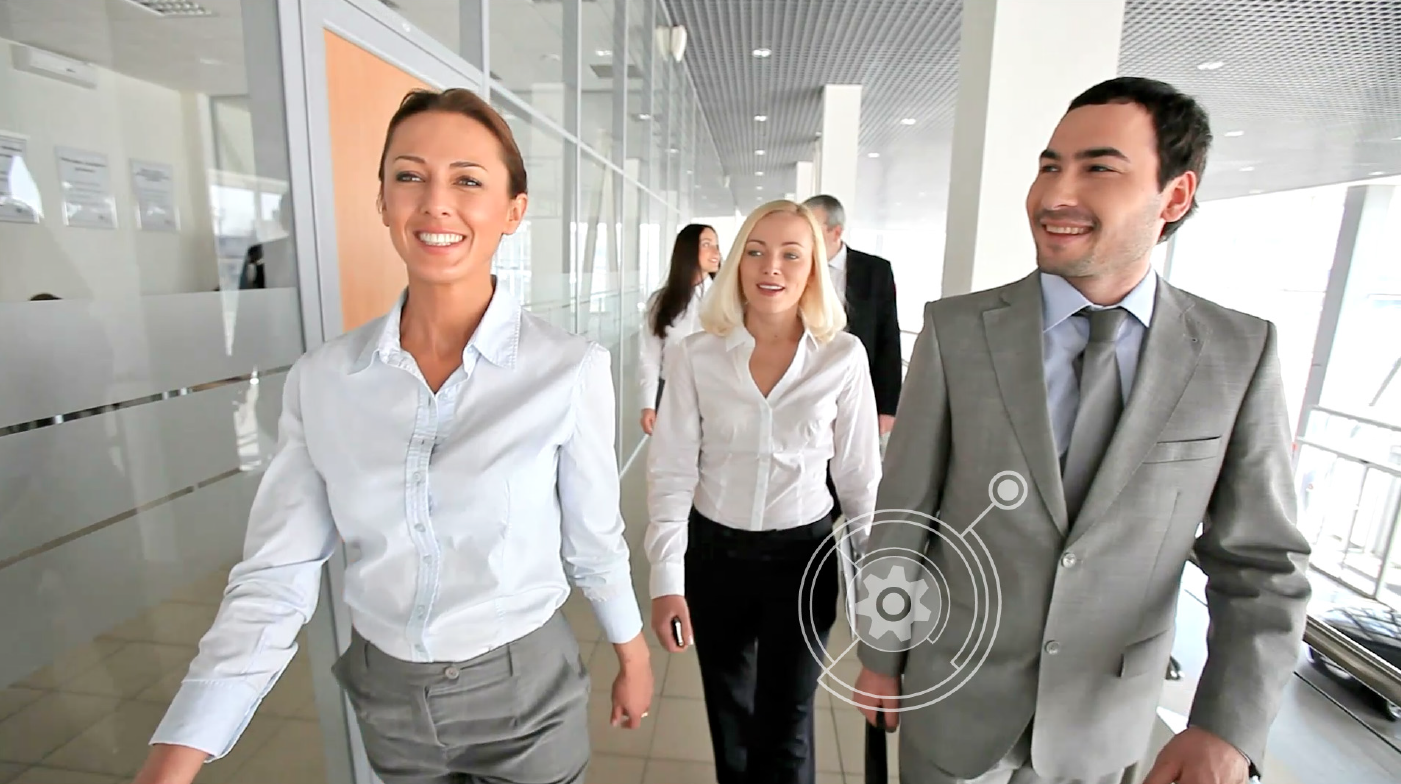 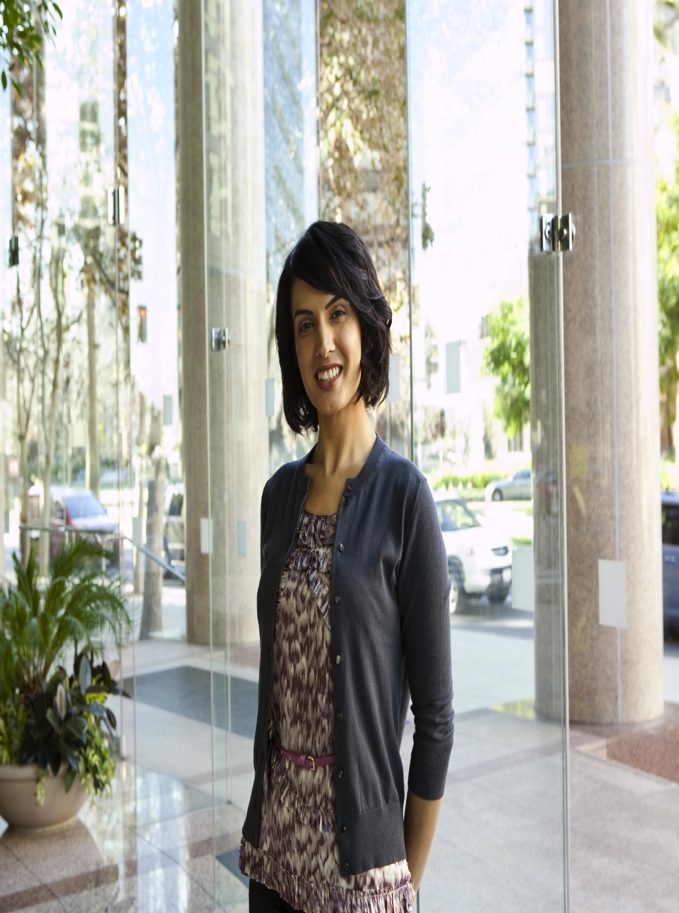 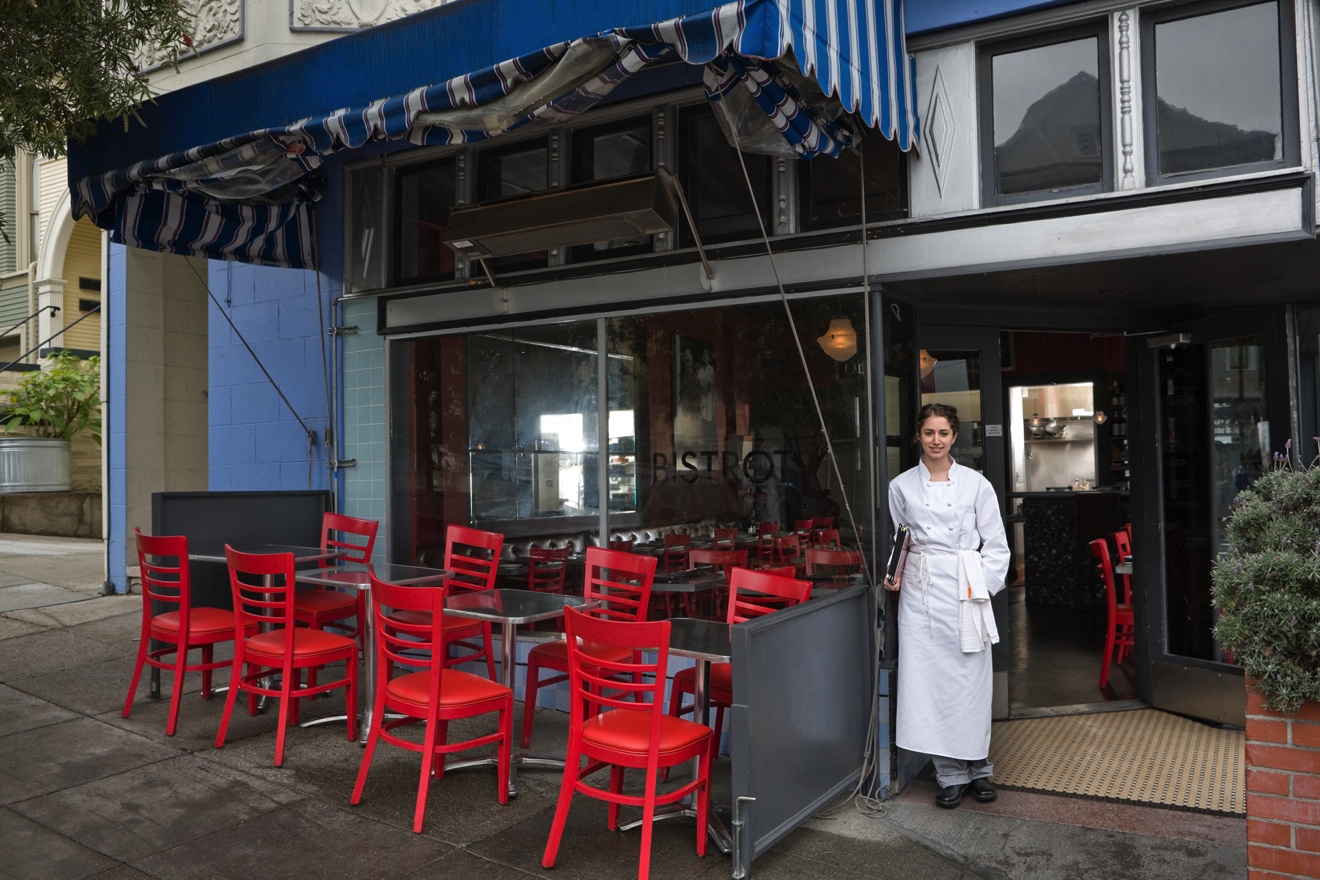 Geschäftliche Auswirkungen
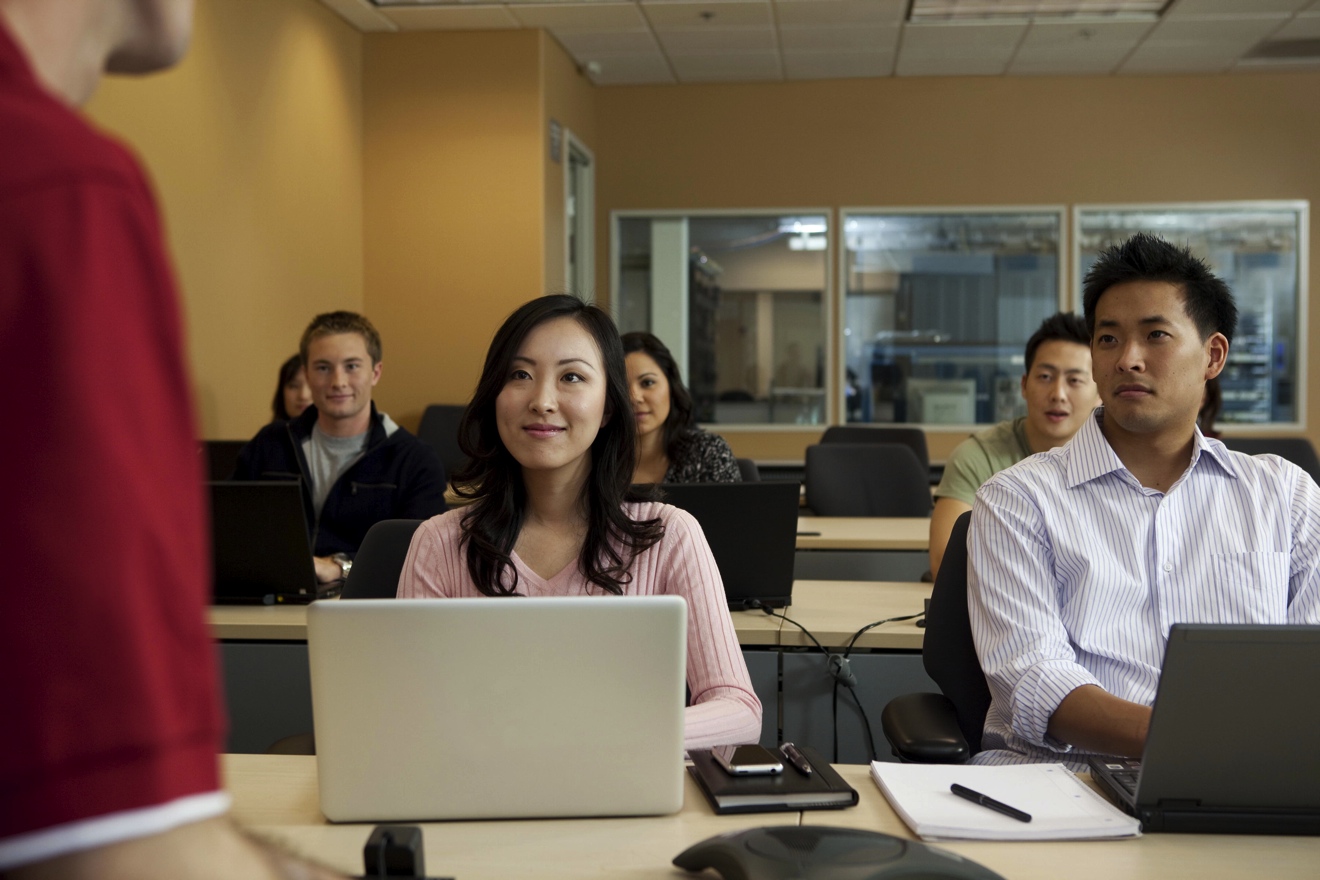 Neue Unternehmensziele führen zu neuen Anforderungen an die IT
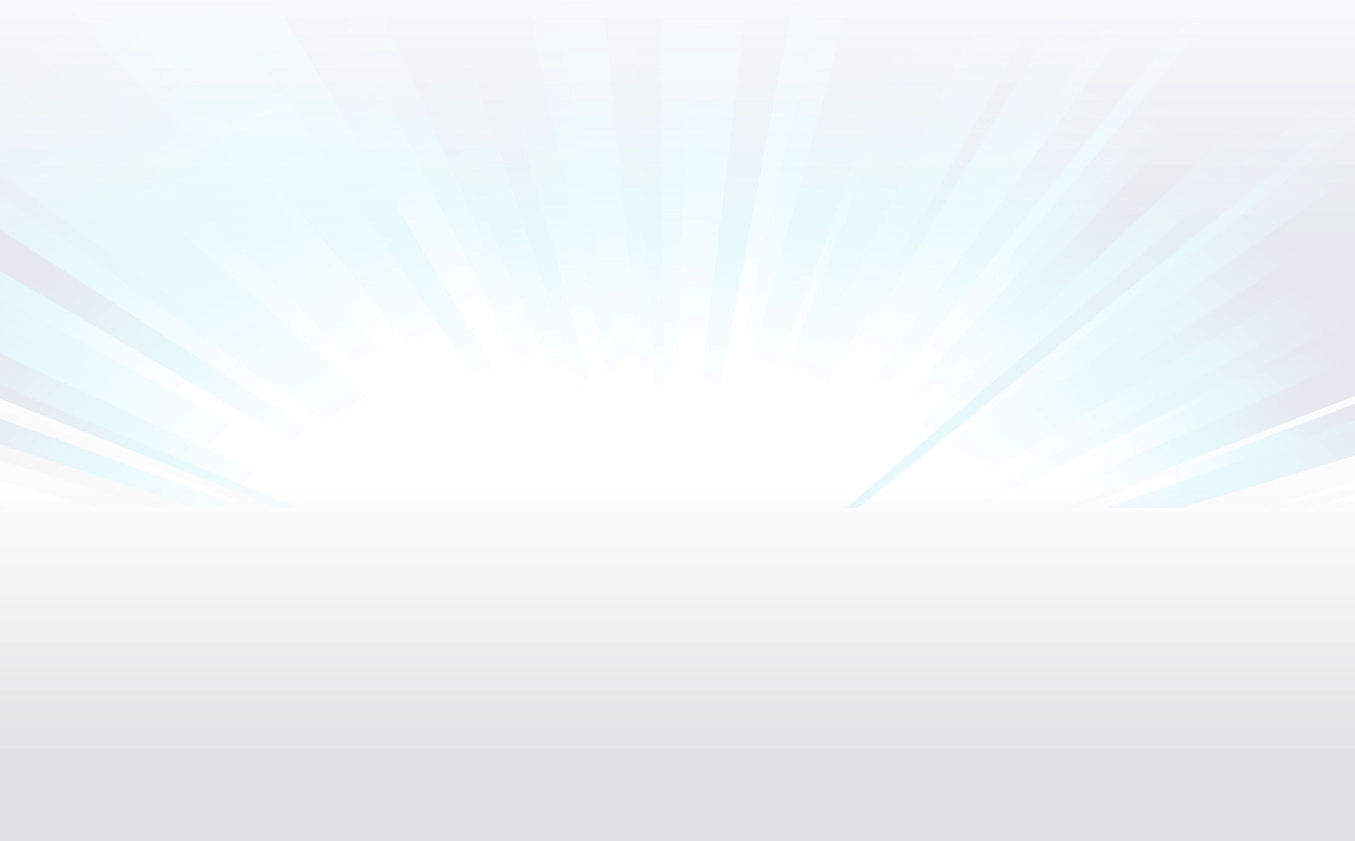 Geschäftliche Prioritäten
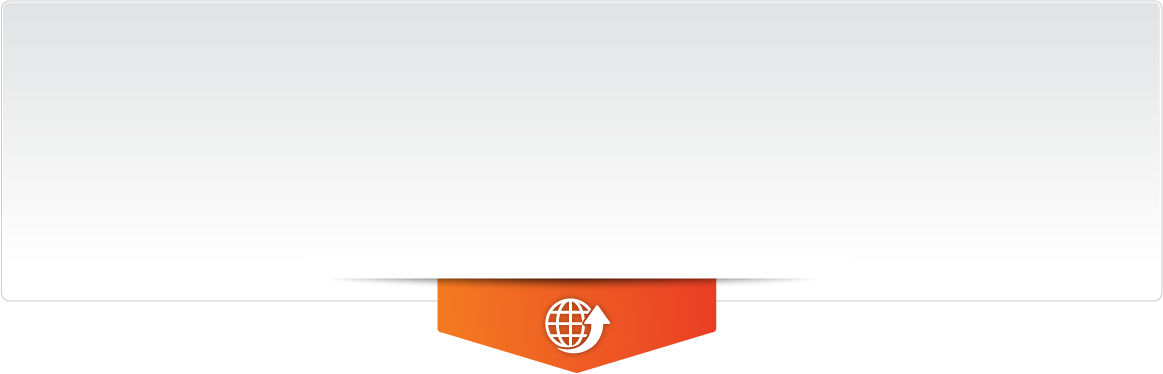 Unternehmenswachstum
Steigerung der Mitarbeiterproduktivität
Individueller Kundenservice
Kostensenkung und Steigerung der IT-Effizienz
IT-Initiativen
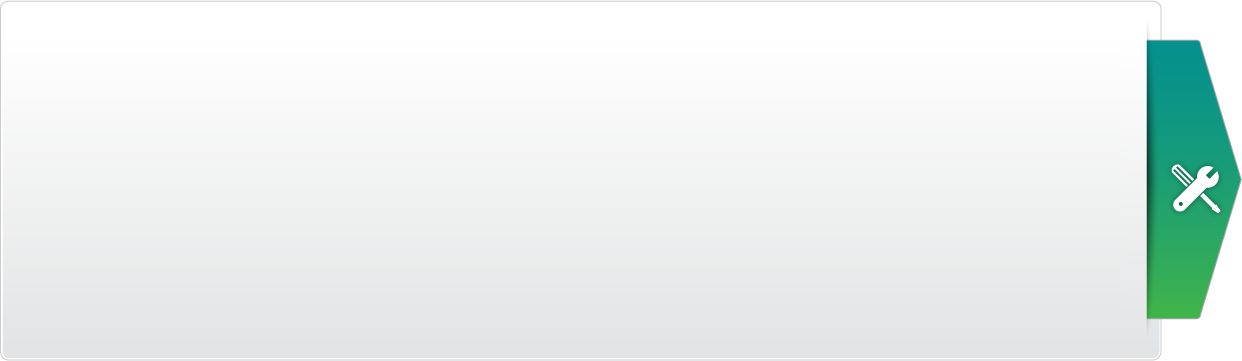 Wie gewährleiste ich eine schnelle, sichere und regelkonforme Infrastrukturbereitstellung?  
Wie beschleunige ich die Bereitstellung neuer Geschäftsanwendungen und -services?
Wie kann ich Mobilität und BYOD unterstützen?
Wie kann ich das Netzwerk und das Rechenzentrum virtualisieren?
Welche Optionen bestehen für Public Clouds, Private Clouds und Hybrid Clouds?
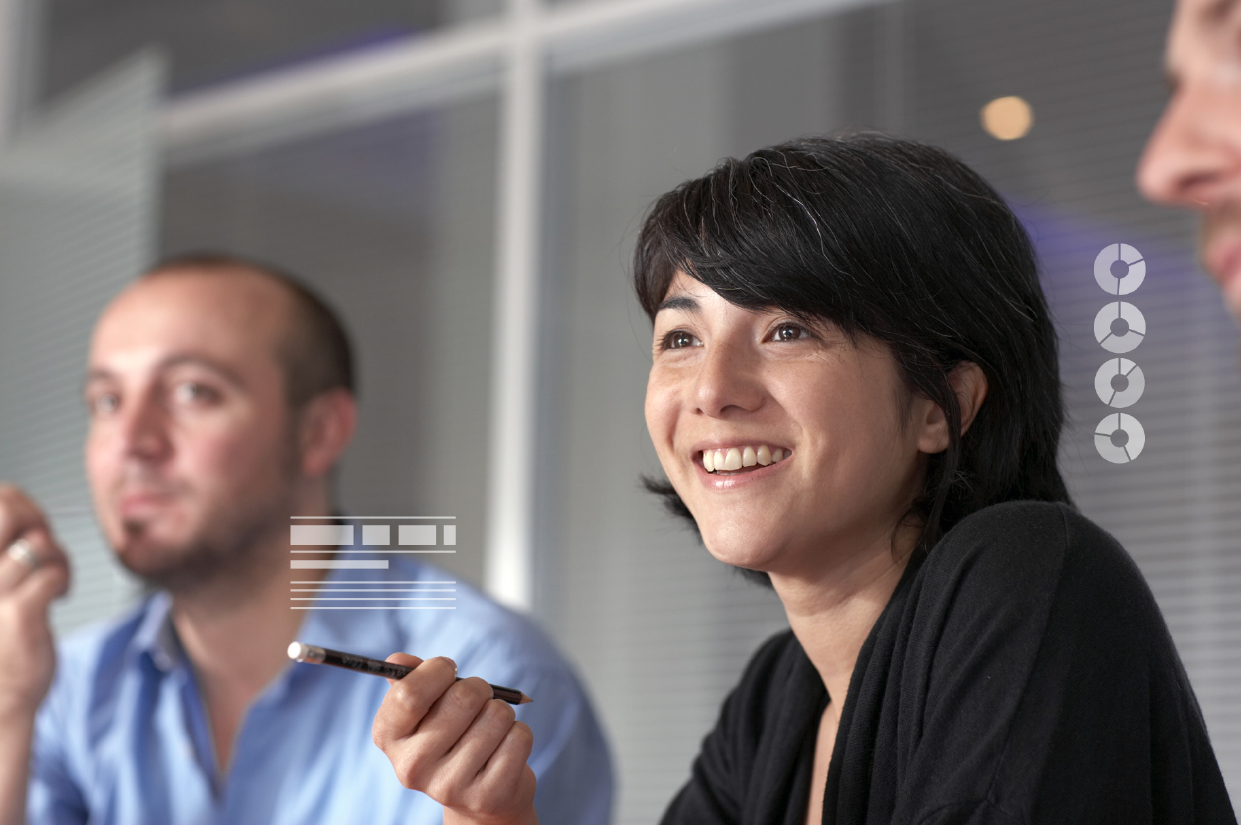 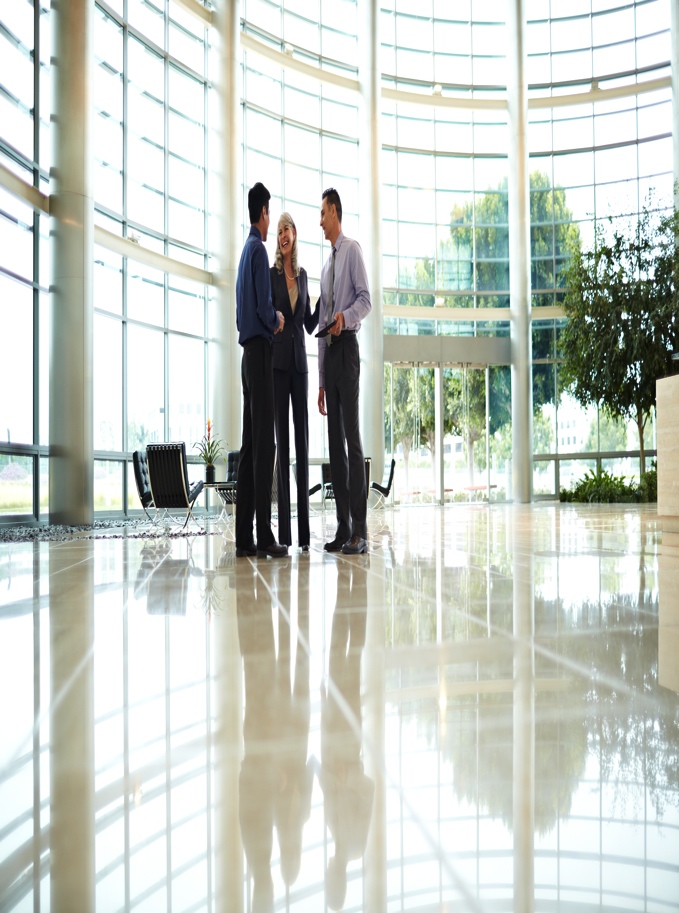 Warum Cisco?
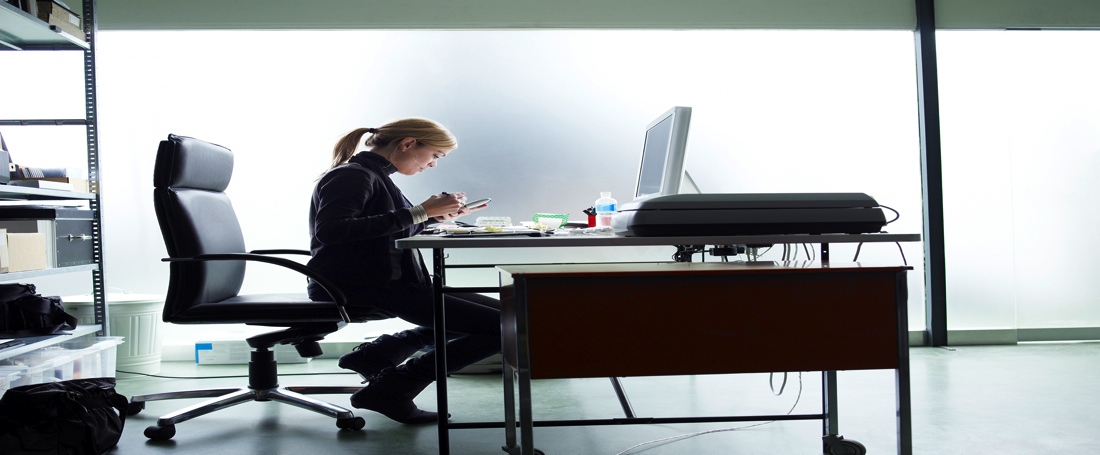 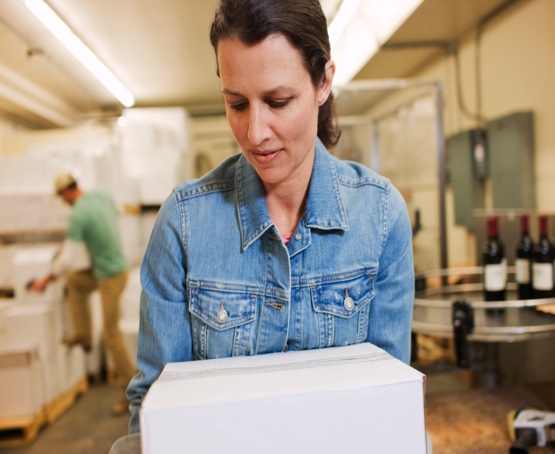 Was spricht für das Cisco Midmarket-Portfolio?
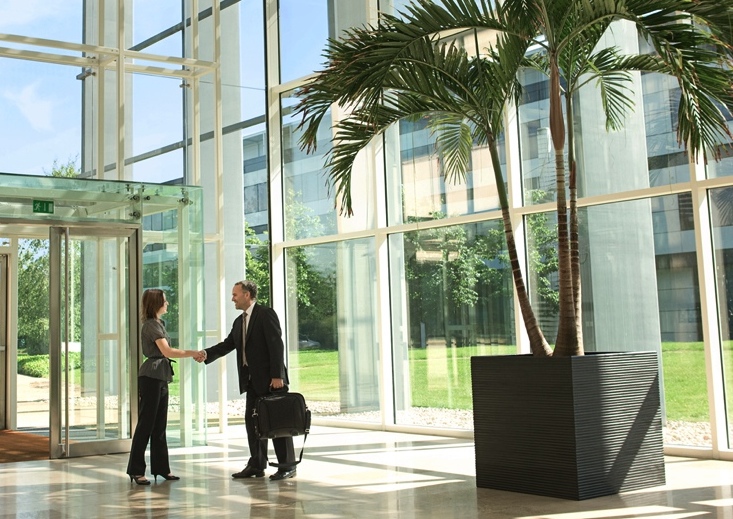 28 Jahre als führender Anbieter in der IT-Branche
Umfassendstes Portfolio der Branche
Weltweites Partnernetzwerk
Branchenweit geringste Gesamtbetriebskosten
Stetige Investitionen in Forschung und Entwicklung
Softwarebasierte Services
Flexible Nutzungsmodelle
Schnelle Bereitstellung, einfacher Betrieb
Cisco Midmarket-Portfolio
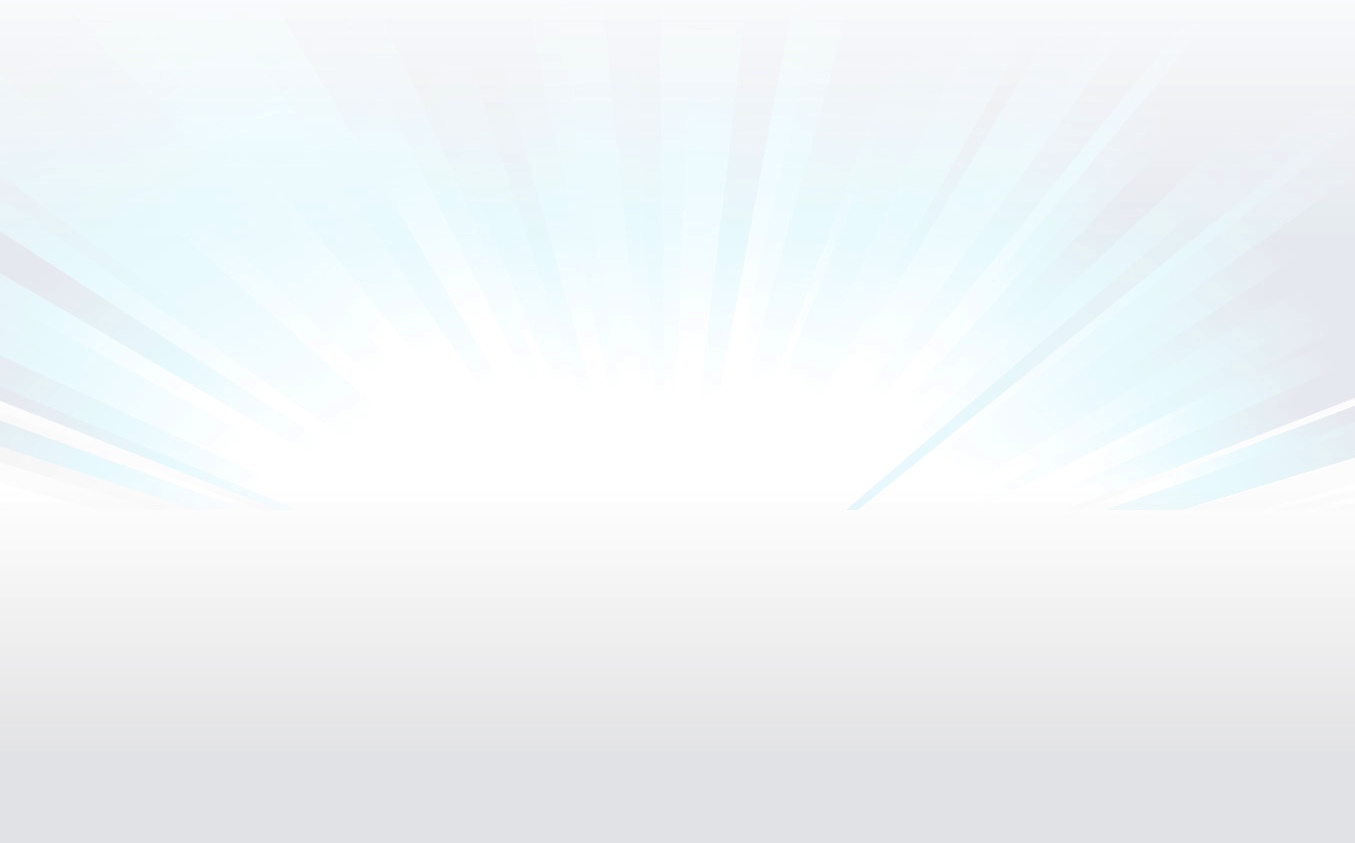 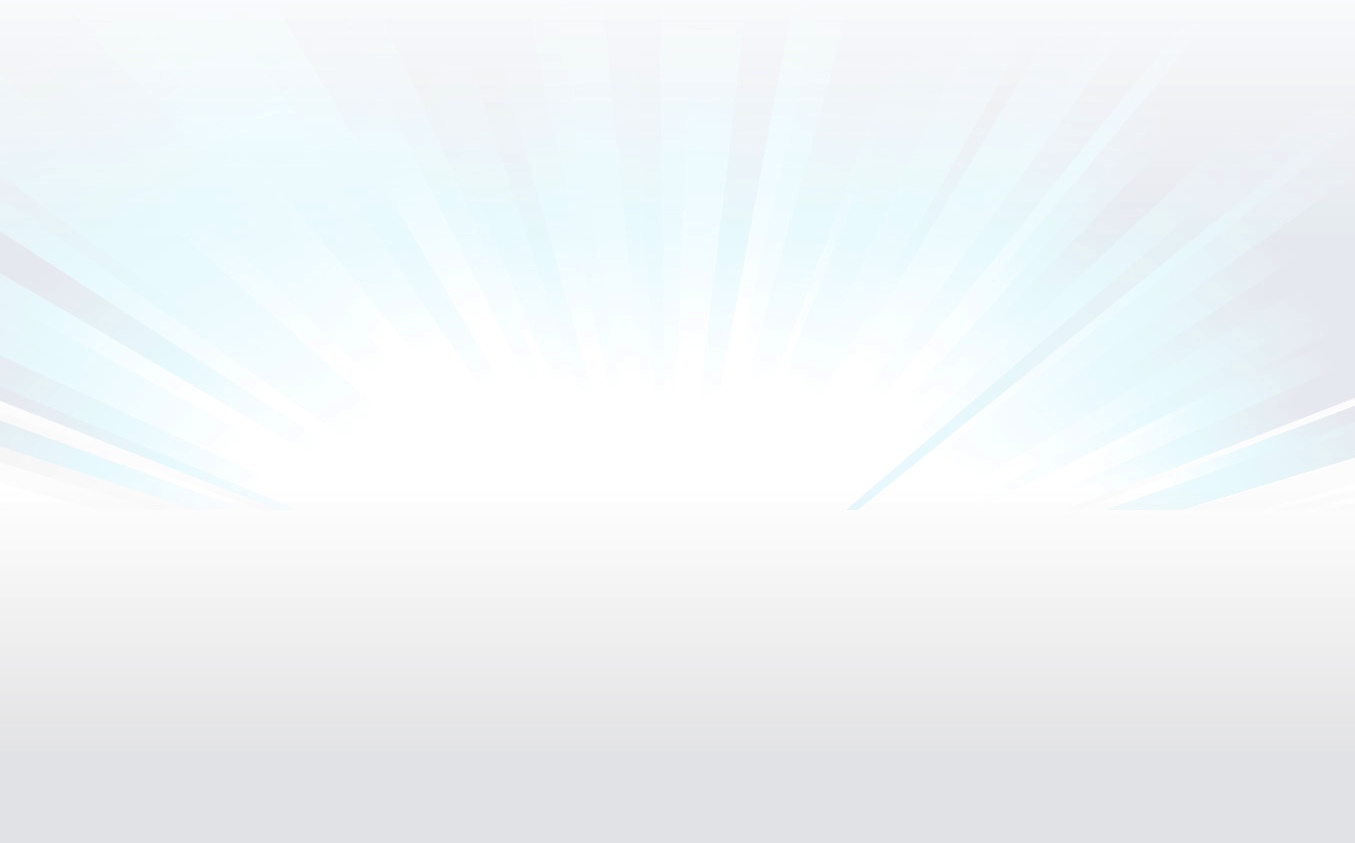 Wie gewährleiste ich eine schnelle, sichere und regelkonforme Infrastrukturbereitstellung?
Welche Optionen bestehen für Public Clouds, Private Clouds und Hybrid Clouds?
Wie kann ich Mobilität und BYOD unterstützen?
Wie beschleunige ich die Bereitstellung neuer Geschäftsanwendungen und -services?
Wie kann ich das Netzwerk und das Rechenzentrum virtualisieren?
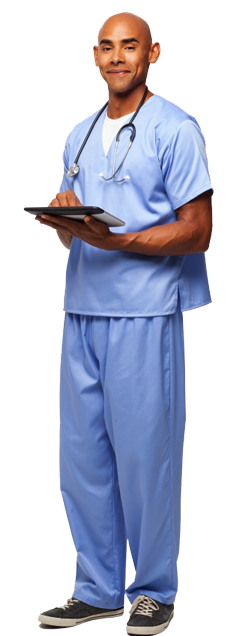 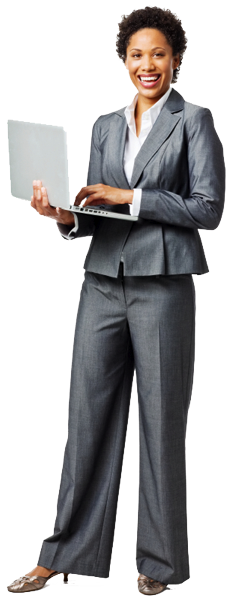 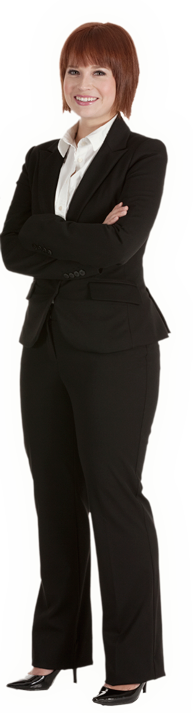 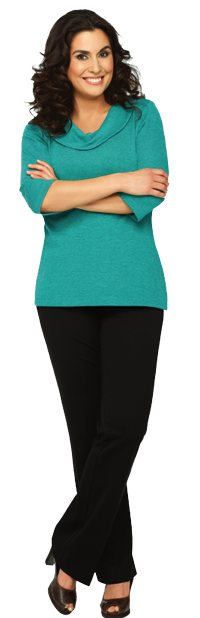 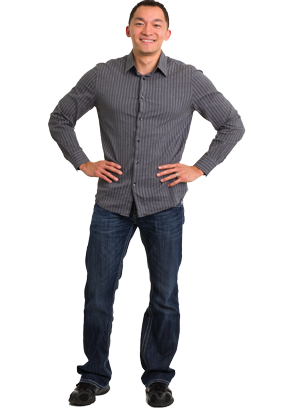 Cisco Midmarket-Portfolio
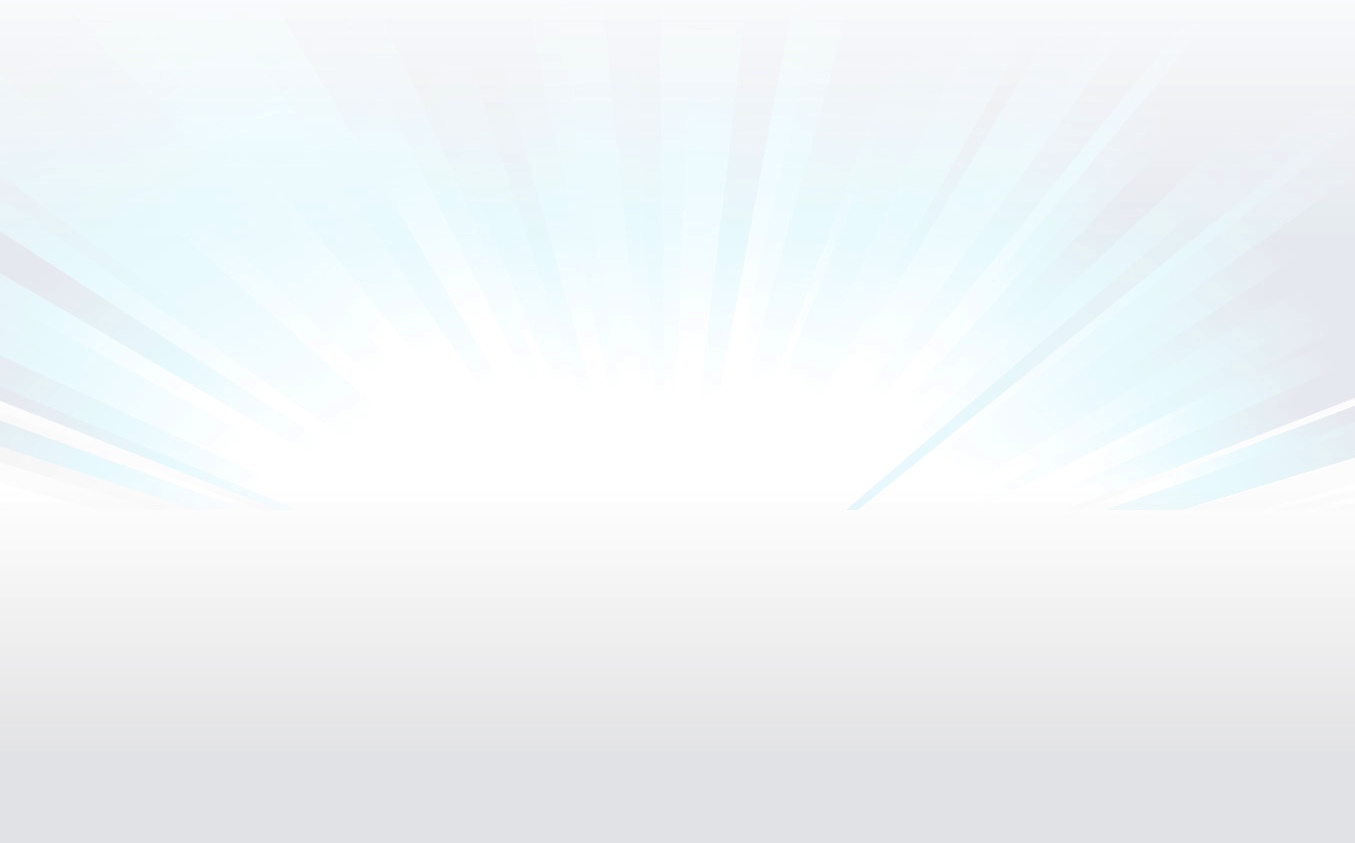 Wie gewährleiste ich eine schnelle, sichere und regelkonforme Infrastrukturbereitstellung?
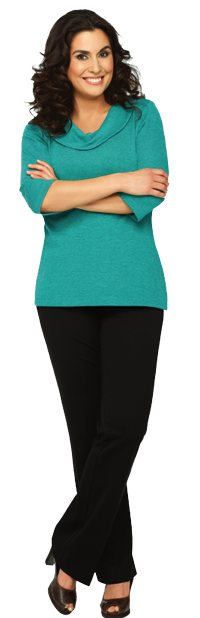 Der Cisco Vorteil für Ihr Unternehmen:
Einfache Verwaltung durch Cloud-basierte Netzwerklösungen 
Integrierte, sichere Lösung für Zweigstellen mit Cisco ISR
Vereinfachte RZ-Fabric-Konvergenz dank NX-OS 
Kabelgebundene und mobile Sicherheit durch einheitliche Richtlinien, Cloud-basierten Bedrohungsschutz und über das Netzwerk erzielte Durchsetzung
Geschäftliche Auswirkungen:
Schnelle Erweiterung von IT-Funktionen auf neue Märkte
Minimierung der Risiken für geistiges Eigentum
Schutz von Kundendaten
Cisco Midmarket-Portfolio
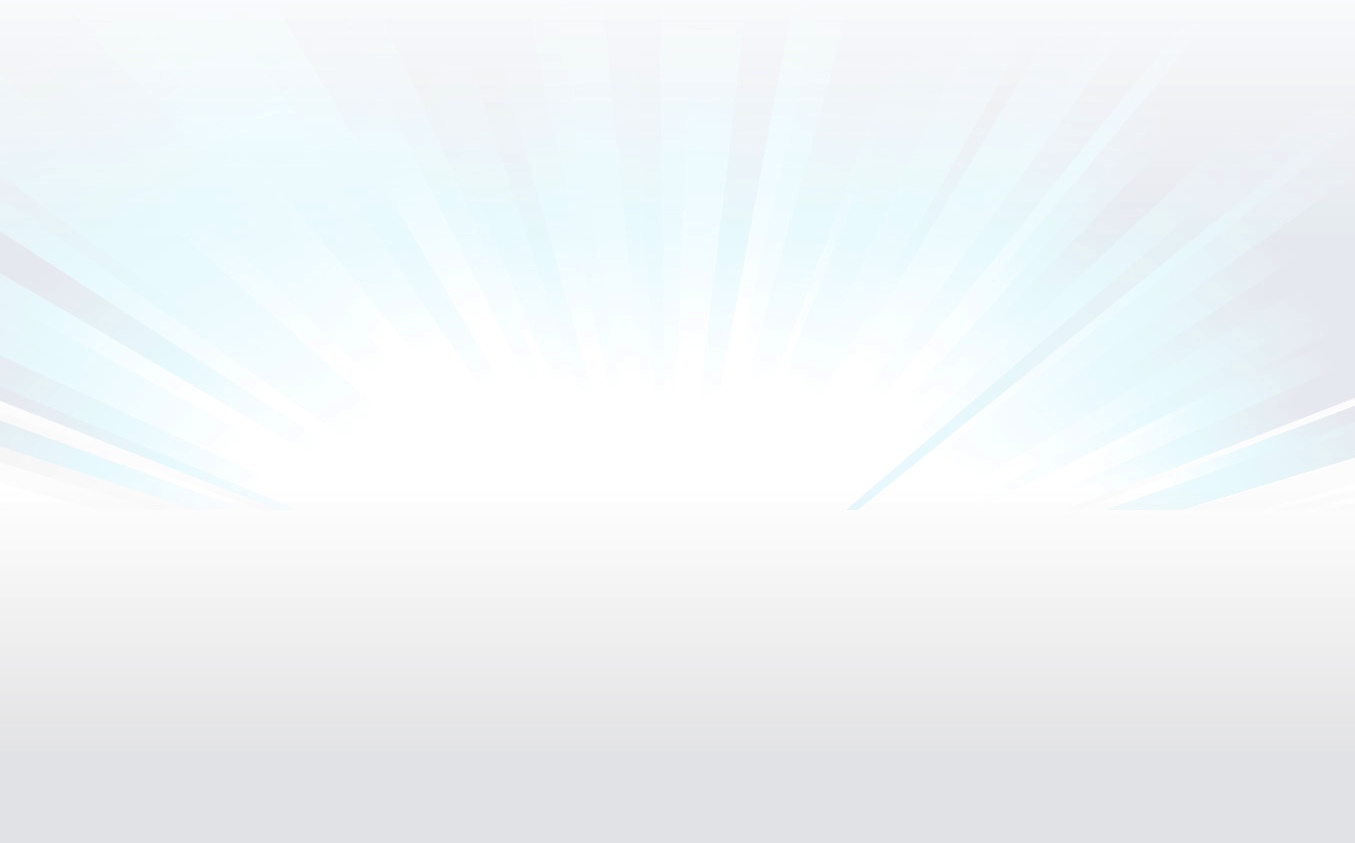 Wie beschleunige ich die Bereitstellung neuer Geschäftsanwendungen und -Services?
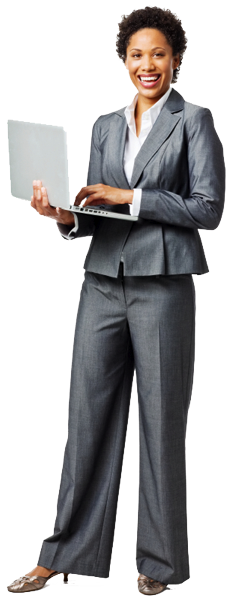 Der Cisco Vorteil für Ihr Unternehmen:
Schnelle Bereitstellung und niedrige Gesamtbetriebskosten dank Zweigstellenlösung mit Cisco ISR
Integration von RZ-Systemen mit Partneranwendungen anderer Anbieter
Standort- und Cloud-basierte Zusammenarbeitsmodelle 
Sichere, schnelle Bereitstellung virtualisierter Services
Geschäftliche Auswirkungen:
Optimierung des Geschäftsbetriebs mit den neuesten Anwendungen
Senkung der Bereitstellungskosten für Anwendungen
Schutz der Leistung geschäftskritischer Anwendungen
Cisco Midmarket-Portfolio
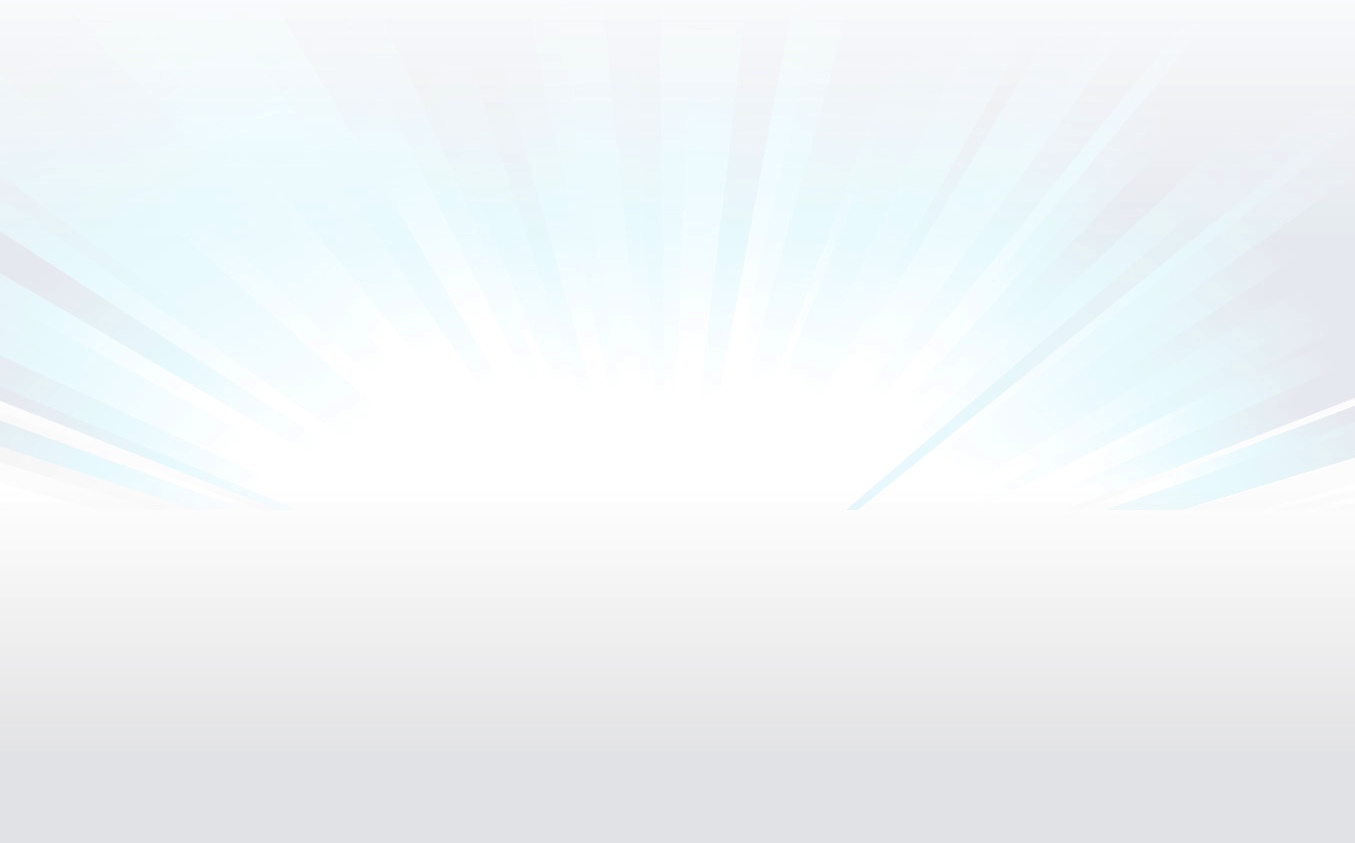 Wie kann ich Mobilität und BYOD unterstützen?
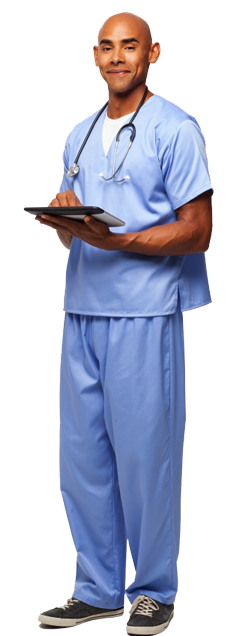 Der Cisco Vorteil für Ihr Unternehmen:
Unified Access – einfach, kostengünstig, skalierbar
BYOD – einfach, schnell und sicher 
Sicherer Zugriff auf Anwendungen mit kabelgebundenen und mobilen Geräten
Sicherheit für alle Benutzer, auf allen Geräten, an allen Standorten
Zusammenarbeitsumgebungen mit zentralisierter Steuerung, Verwaltung und Administration
Geschäftliche Auswirkungen:
Unterstützung von Beratern, Besuchern und Subunternehmern
Mehr Mobilität und dadurch optimierte Interaktion und Kreativität der Mitarbeiter
Schutz geistigen Eigentums in einer mobilen Umgebung
Cisco Portfolio für das mittlere Marktsegment
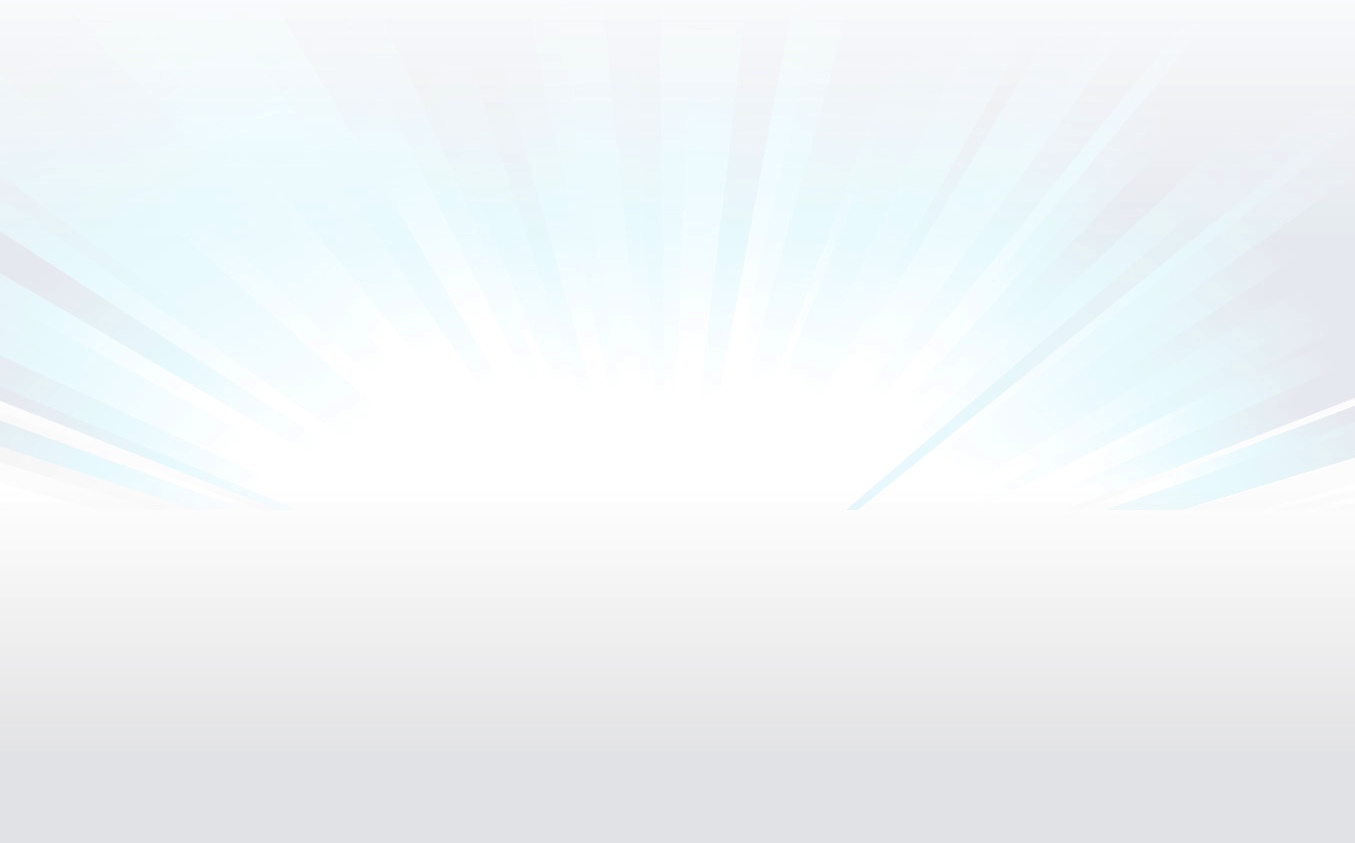 Wie kann ich das Netzwerk und das Rechenzentrum virtualisieren?
Der Cisco Vorteil für Ihr Unternehmen:
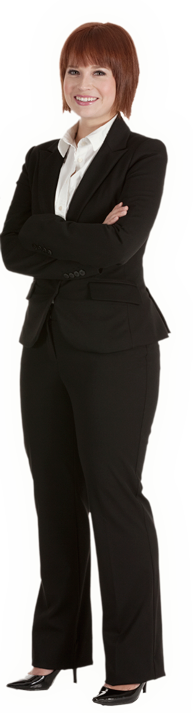 Konvergierte Plattform für Netzwerk, Computing und Virtualisierung in Zweigstellen mit ISR
Virtuelle Infrastruktur mit konvergiertem Netzwerk und RZ-Fabric
Vorinstallierte Software für Zusammenarbeitsanwendungen in einer virtualisierten Serverinfrastruktur
On-Demand-Bereitstellung aus gemeinsam genutzten Pools mit physischen und virtuellen Ressourcen
Sichere Infrastruktur dank Vereinheitlichung von Netzwerk- und Sicherheitstechnologien
Zuverlässige Sicherheit in physischen und virtuellen Domänen
Geschäftliche Auswirkungen:
Senkung der Gesamtbetriebskosten für Server, Storage und Netzwerk
Optimierung von Anwendungsleistung und ROI
Steigerung der Kundenzufriedenheit bei Anwendungen mit Kundenfokus
Cisco Midmarket-Portfolio
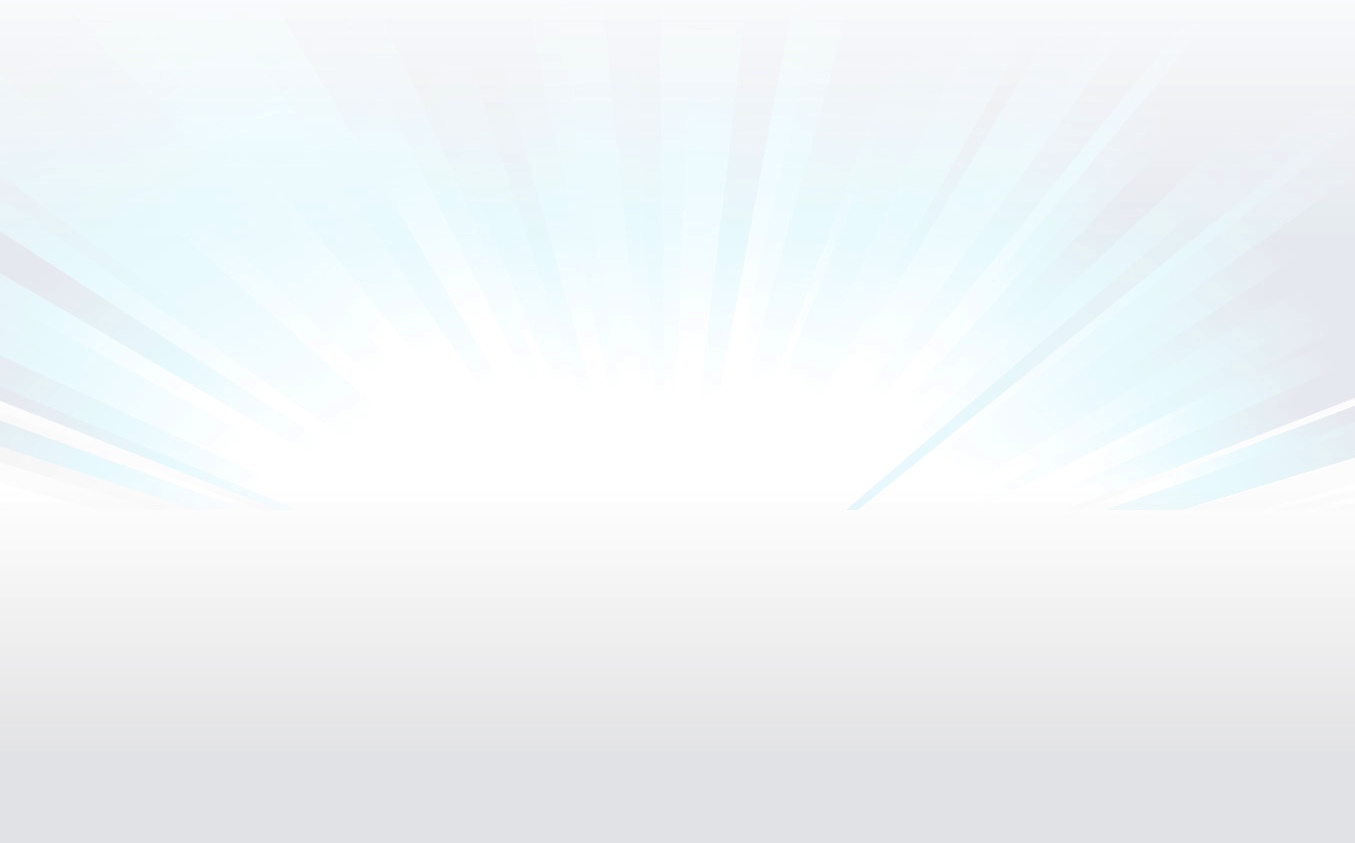 Welche Optionen bestehen für Public Clouds, Private Clouds und Hybrid Clouds?
Der Cisco Vorteil für Ihr Unternehmen:
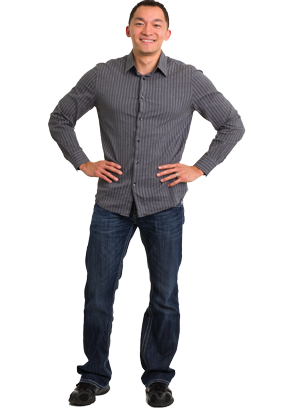 Sichere Anwendungs- und Service-Umgebung für alle Benutzer und alle Geräte an allen Standorten
Vereinfachtes Private Cloud Computing und Management
Zuverlässige Hybrid Cloud-Sicherheit und -Verwaltung 
Nahtlose Migration zu Private Clouds, Hybrid Clouds oder Public Clouds
Umfassende Verlässlichkeit und Sicherheit von Anwendungen und Benutzern  
Schnelle Bereitstellung, optimale Leistung und zuverlässige Sicherheit von Private Cloud- und Public Cloud-Anwendungen
Geschäftliche Auswirkungen:
Steigerung des ROI durch flexible IT
Skalierung der IT-Ressourcen je nach saisonalem Bedarf
Verbesserung von IT-Kontinuität und Datensicherung
Erstklassiger Support: Cisco Services von Cisco und Partnern
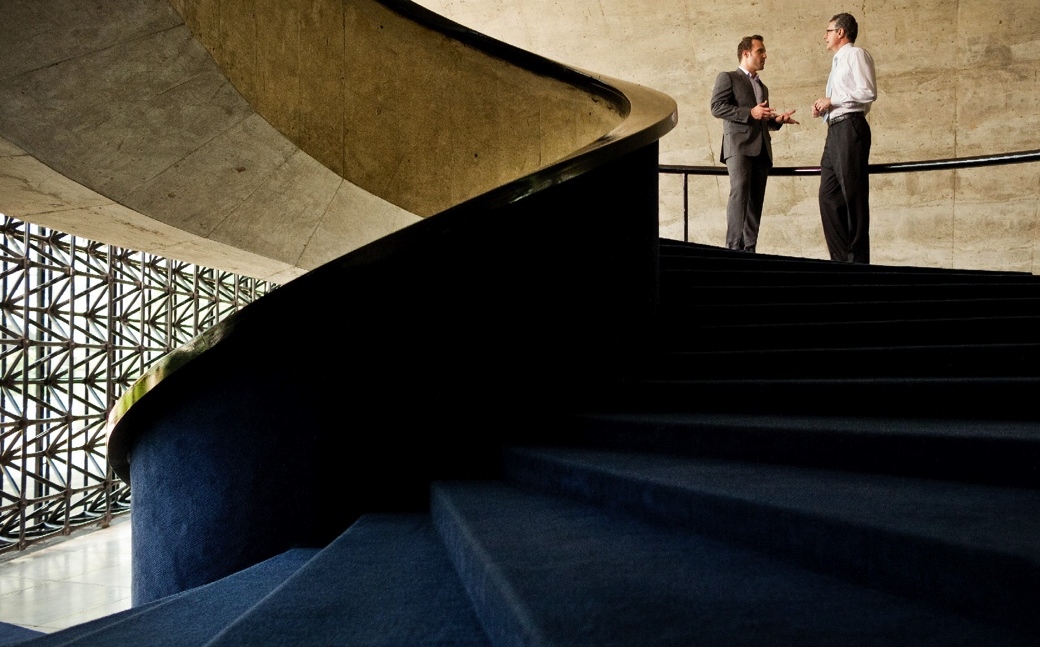 Netzwerksicherheit und Ausfallsicherheit
Risikomanagement
Vereinfachung von IT-Abläufen
Softwarebasierte Smart Services, entwickelt auf der Grundlage von mehr als 28 Jahren Branchenerfahrung
Finanzierungsoptionen: Cisco Capital
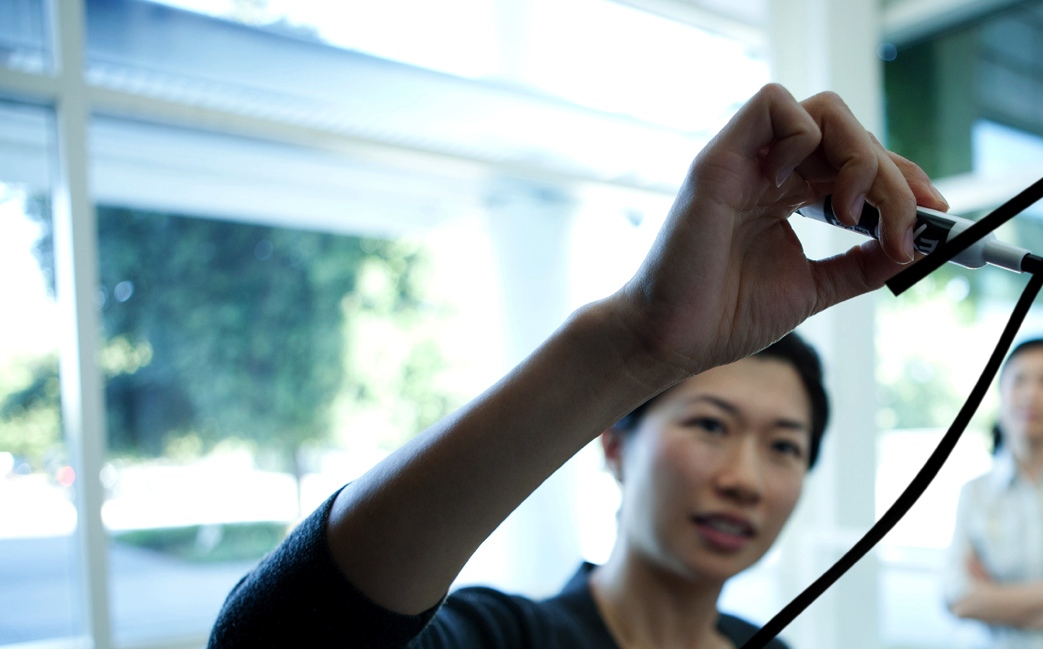 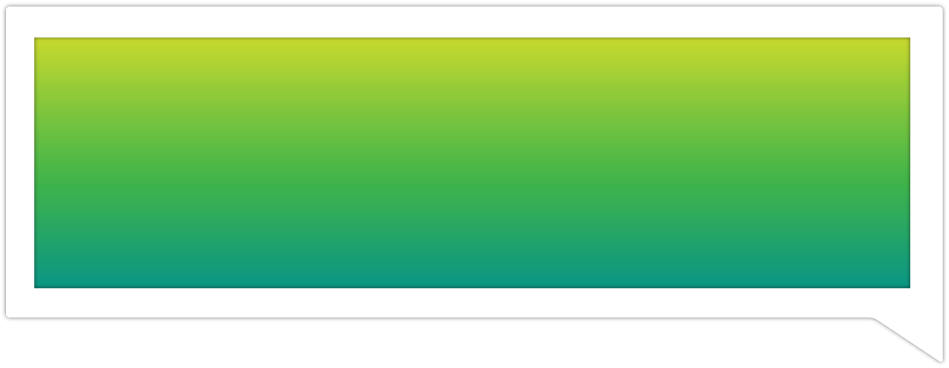 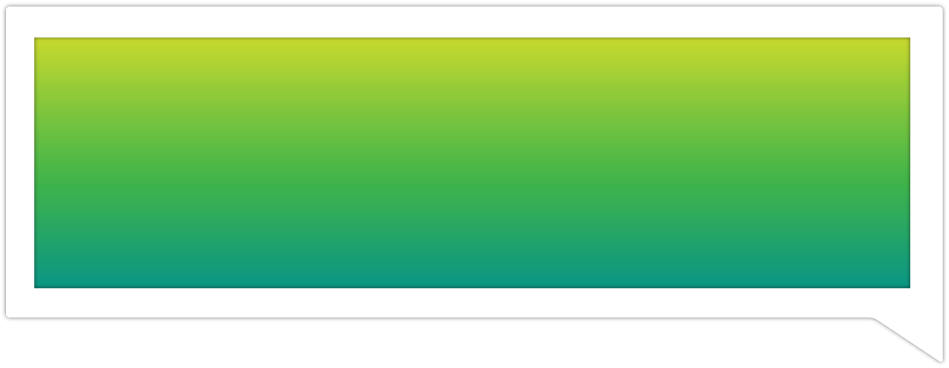 Lebenszyklusmanagement mit flexiblen Optionen für Upgrade und Migration
Schutz für vorhandenes Kapital und Cashflow
Anwenderbericht: Stanford Federal Credit Union senkt Kosten und erweitert die Möglichkeiten der Mitarbeiter
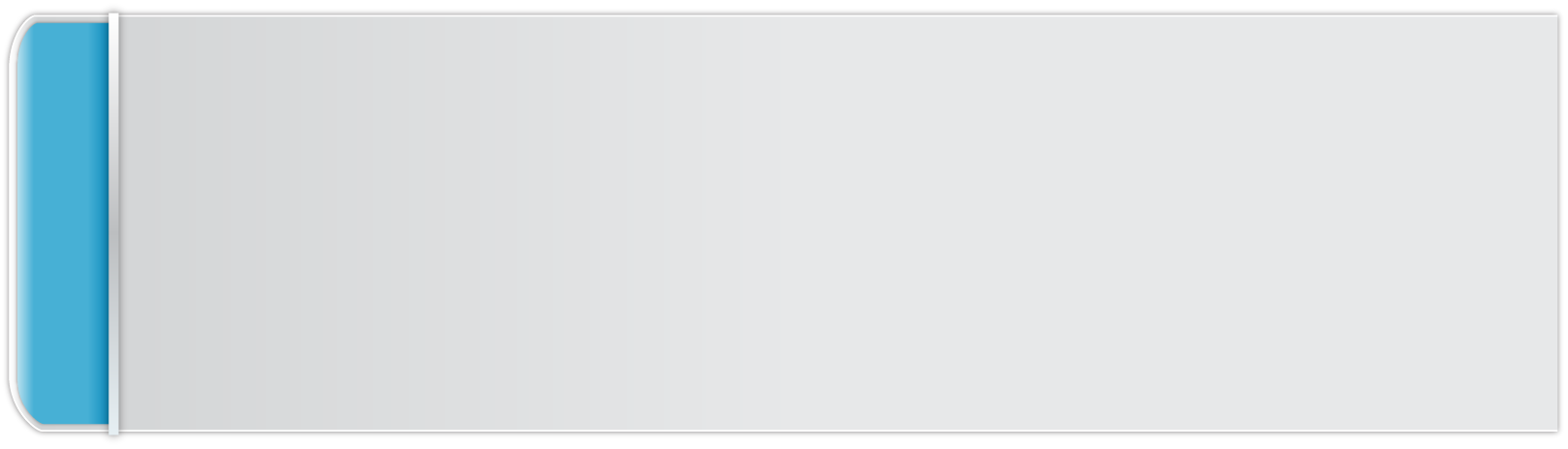 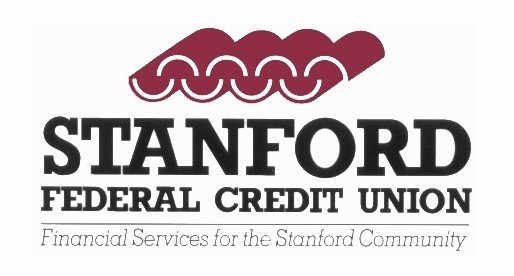 Steigerung der Mitarbeiterproduktivität
Erhöhung der Kundenzufriedenheit
Senkung von Administrations- und Servicekosten
Herausforderungen
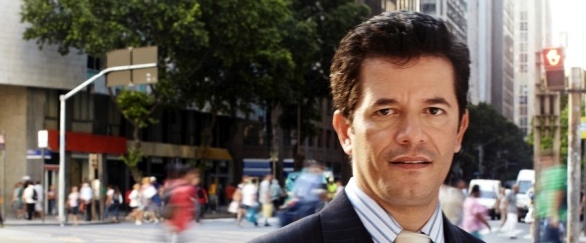 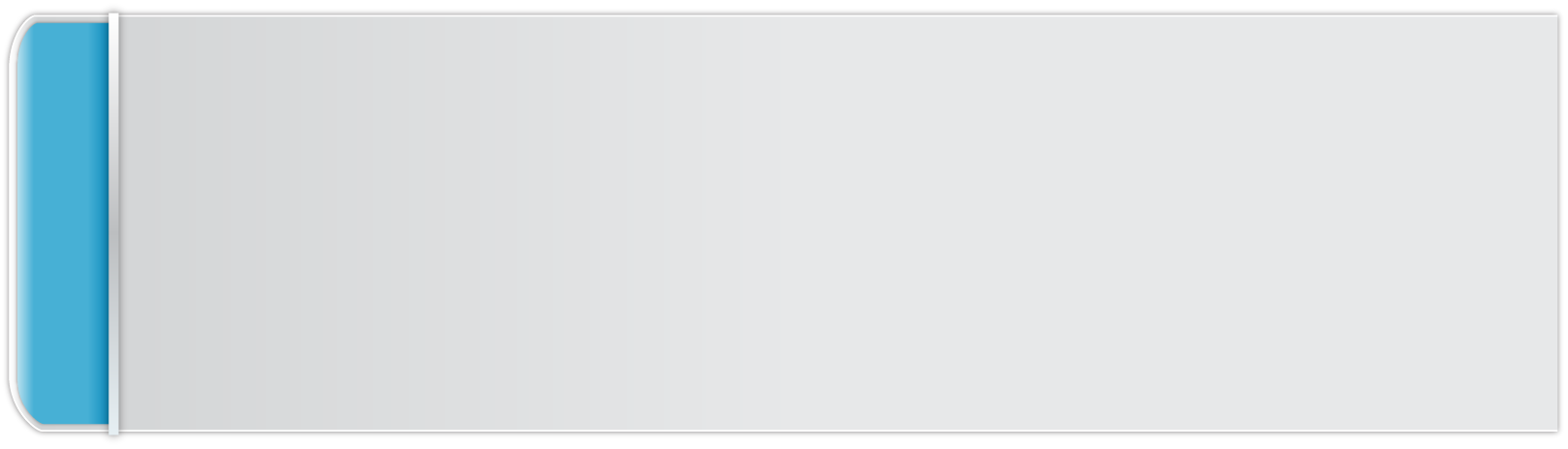 Cisco Business Edition 6000
Unity Connection für Sprach-, Video- und Datenkommunikation und zur Einbindung mobiler Geräte
Lösung
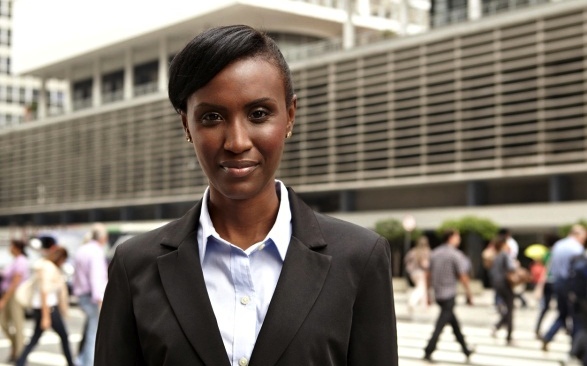 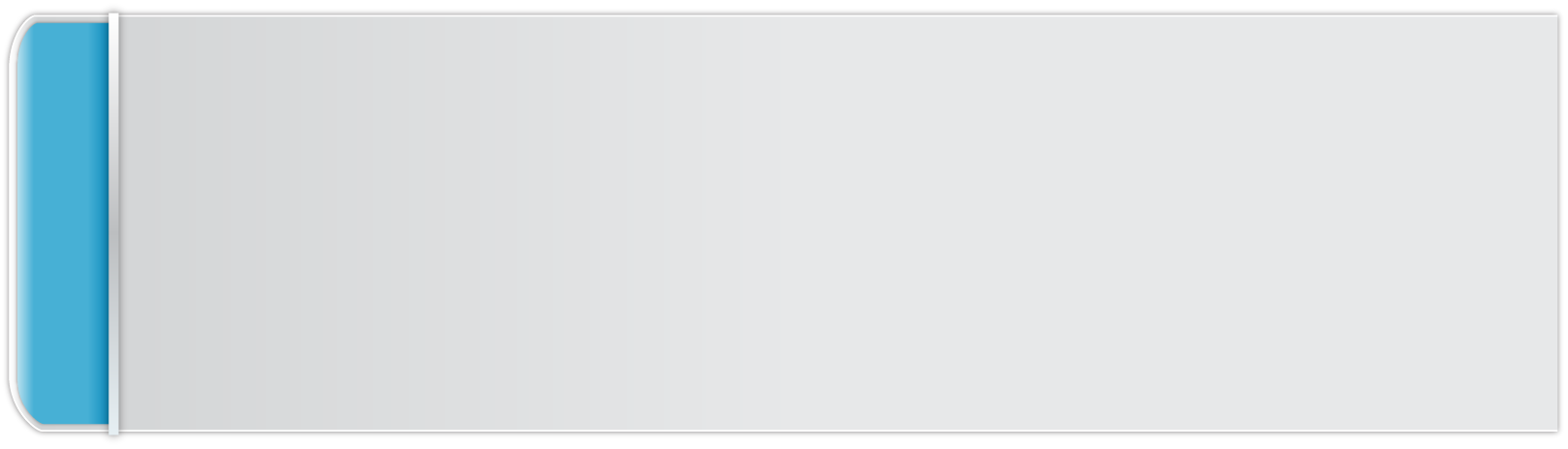 Optimierte 180 und höhere Mitarbeiterproduktivität
Verbesserter Kundensupport
Um 60 % niedrigere Telekommunikationskosten; geringere Administrationskosten
Systemadministrationsprozess beansprucht nur noch wenige Minuten statt mehrerer Tage
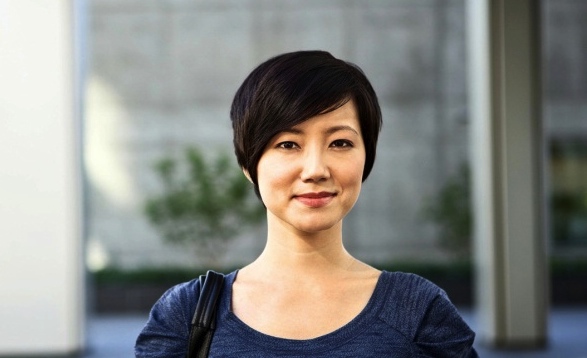 Ergebnisse
Anwenderberichte
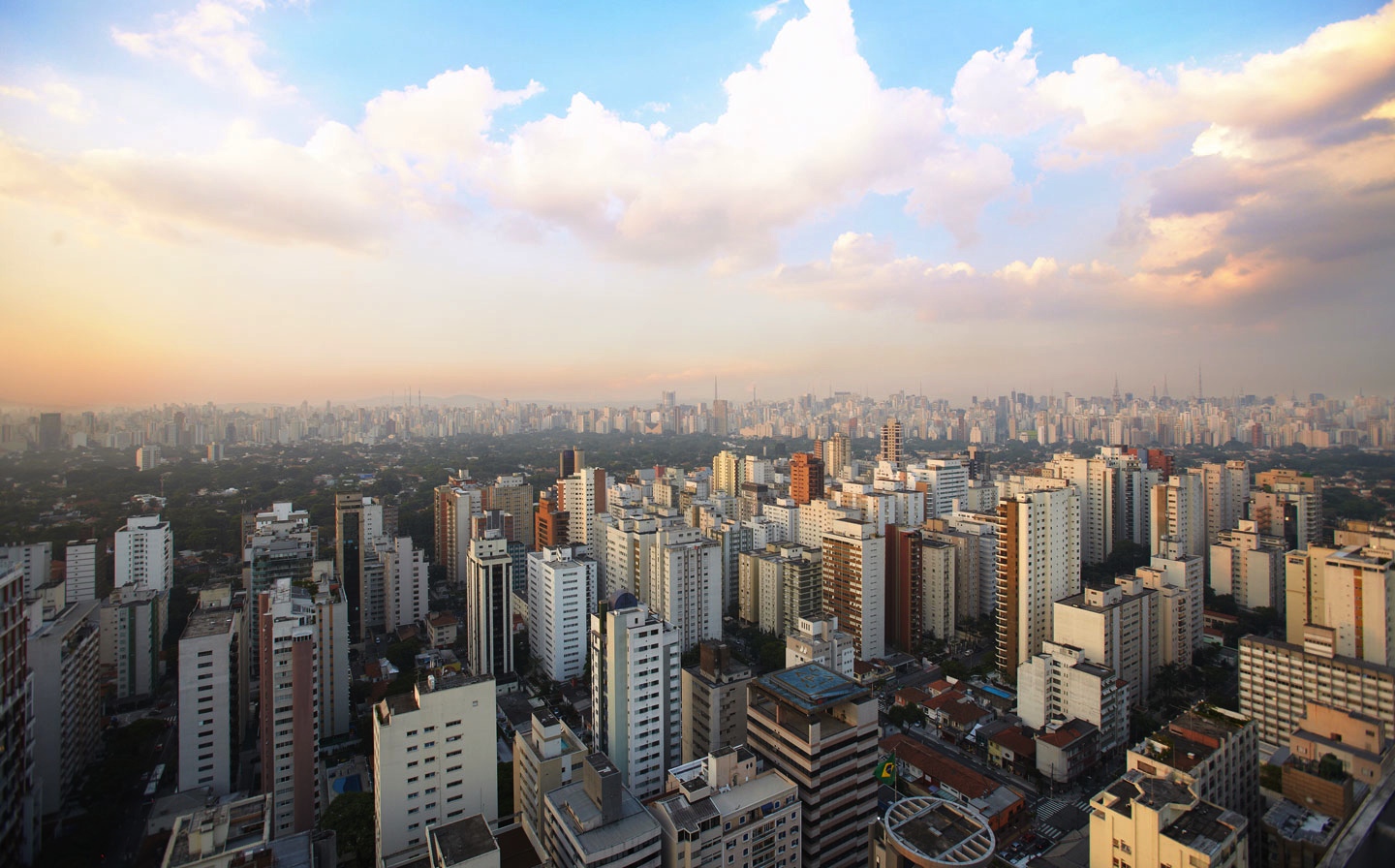 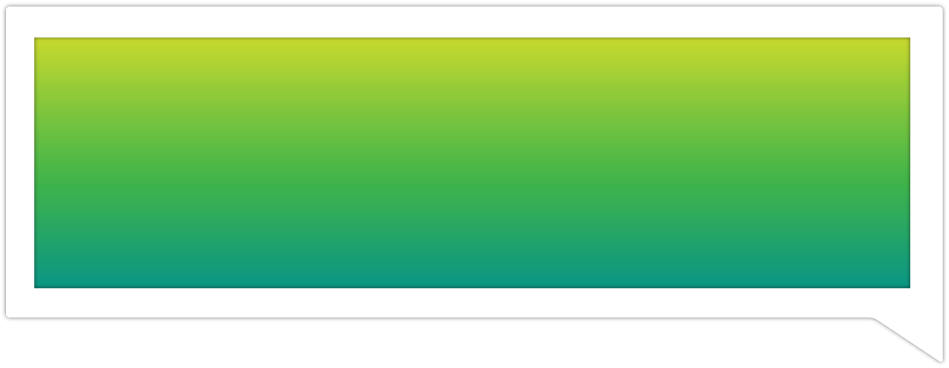 Erste Bank 
Finanzinstitut erschließt neue Einsparungsmöglichkeiten mit Cisco Unified Computing und Cloud Computing.
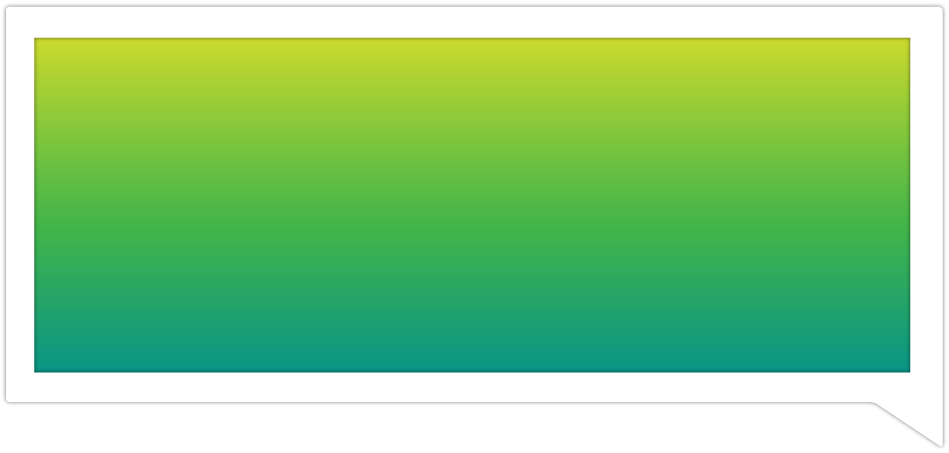 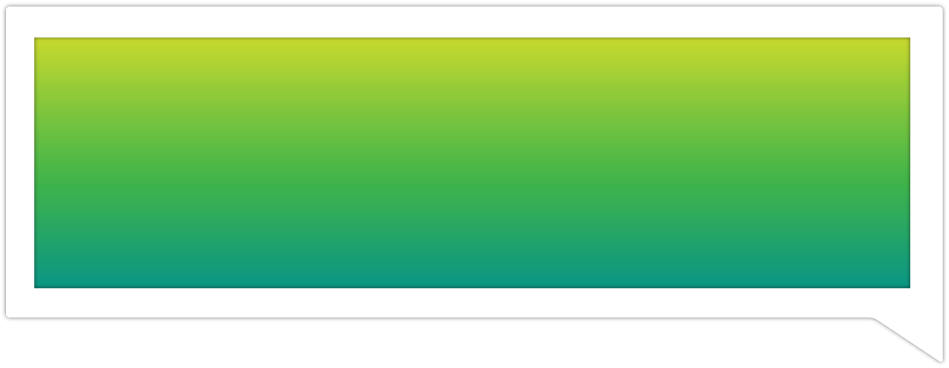 Virtual Radiologic 
Große Radiologiepraxis baut beim Schutz seiner Mitarbeiter auf die Sicherheitslösungen und Compliance-Technologien von Cisco.
MacArthur Corporation
Cloud-basiertes Web-Gateway von Cisco mindert Risiken, steigert die Verfügbarkeit und Betriebszeit und ermöglicht sichere VPN-Verbindungen.
Was können wir und unsere Partner für Sie tun?
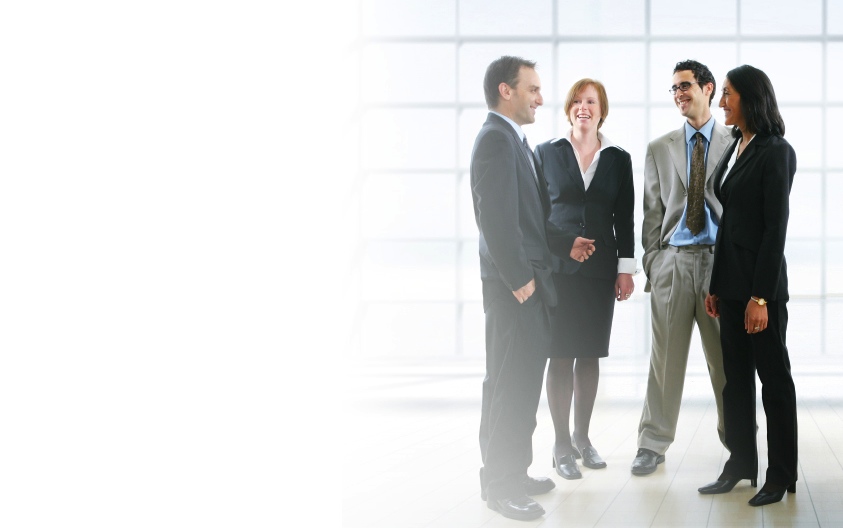 Vereinfachung von IT-Prozessen und -Betrieb
Unterstützung bei der Erfüllung geschäftlicher Anforderungen
Flexible Bereitstellungsoptionen
Umfassende Funktionen und Flexibilität für Mitarbeiter
Ausschöpfung und Optimierung bestehender IT-Investitionen
Risikominimierung
Unterstützung und Skalierung der IT
Zukunftssichere Investitionen
Entscheiden Sie sich für den Branchenführer
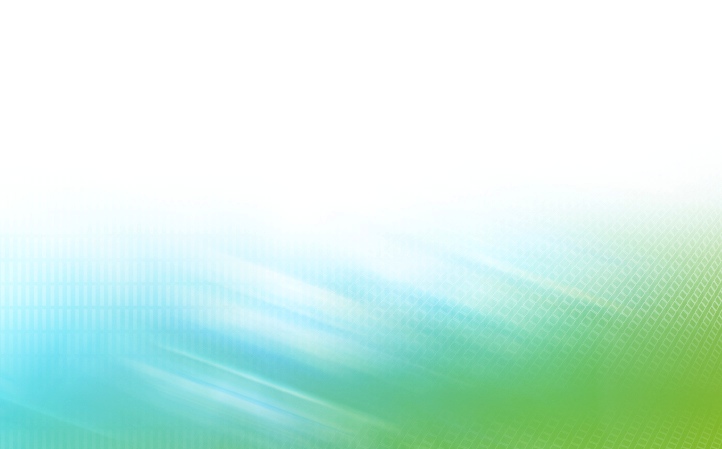 Unser Midmarket-Portfolio in optimaler Größe 
bietet Ihrem Unternehmen folgende Vorteile:
Investitionsschutz – niedrigste Gesamtbetriebskosten
Auswahl – umfassendstes Lösungsportfolio der Branche und hohe Investitionen in Forschung und Entwicklung
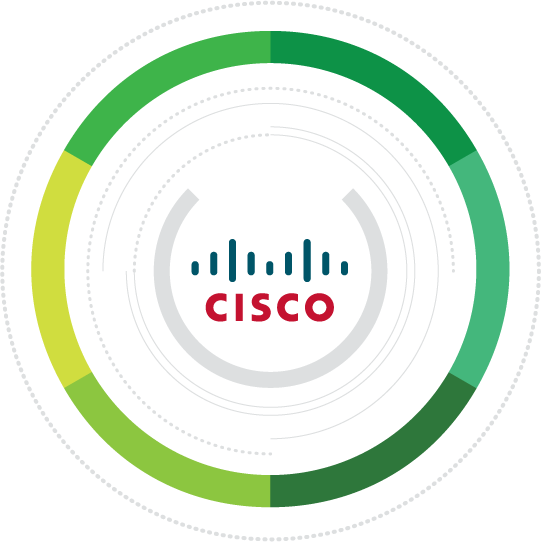 Flexible Bereitstellungsoptionen – vor Ort, Managed Services und Cloud
Partnernetzwerk – weltweites Netzwerk aus vertrauenswürdigen, hochqualifizierten Partnern
Services – softwarebasiert und entwickelt auf der Grundlage von 28 Jahren Branchenerfahrung
Einfachheit – unkomplizierte Bereitstellung, Verwaltung und Skalierung, einfacher Betrieb
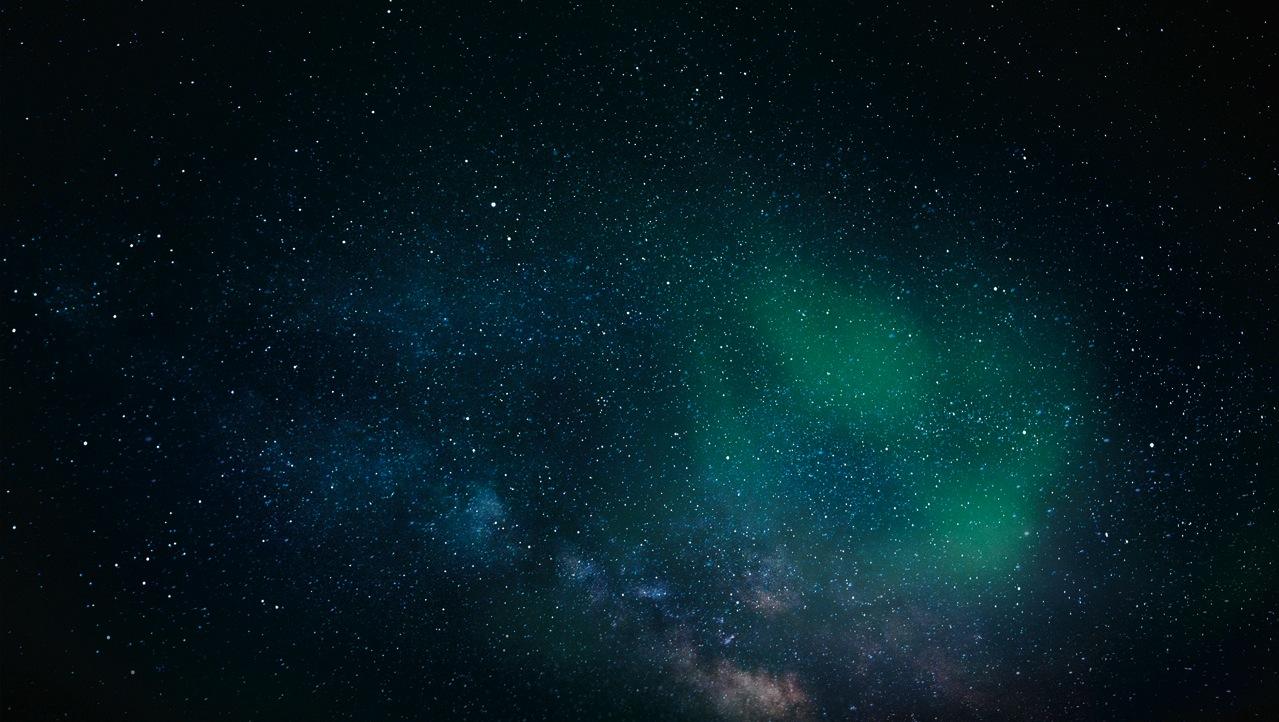 TOMORROW starts here.
www.cisco.com/go/midsize
C97-722470-00 © 2012 Cisco und/oder Partnerunternehmen. Alle Rechte vorbehalten.
25
Vertrauliche Informationen von Cisco